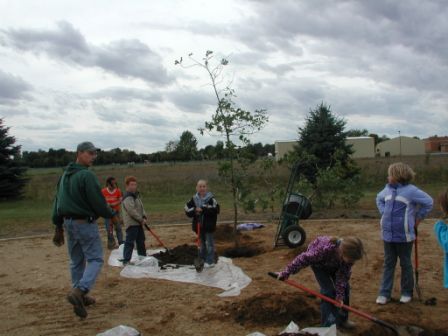 2003 & 2004 Sylvester Elementary – Berrien County
A ½ acre prairie using native grasses, wildflowers, and shrubs on school’s playground. Students, teachers, and volunteers help plant the prairie. Since then the prairie has matured & become part of our school campus.
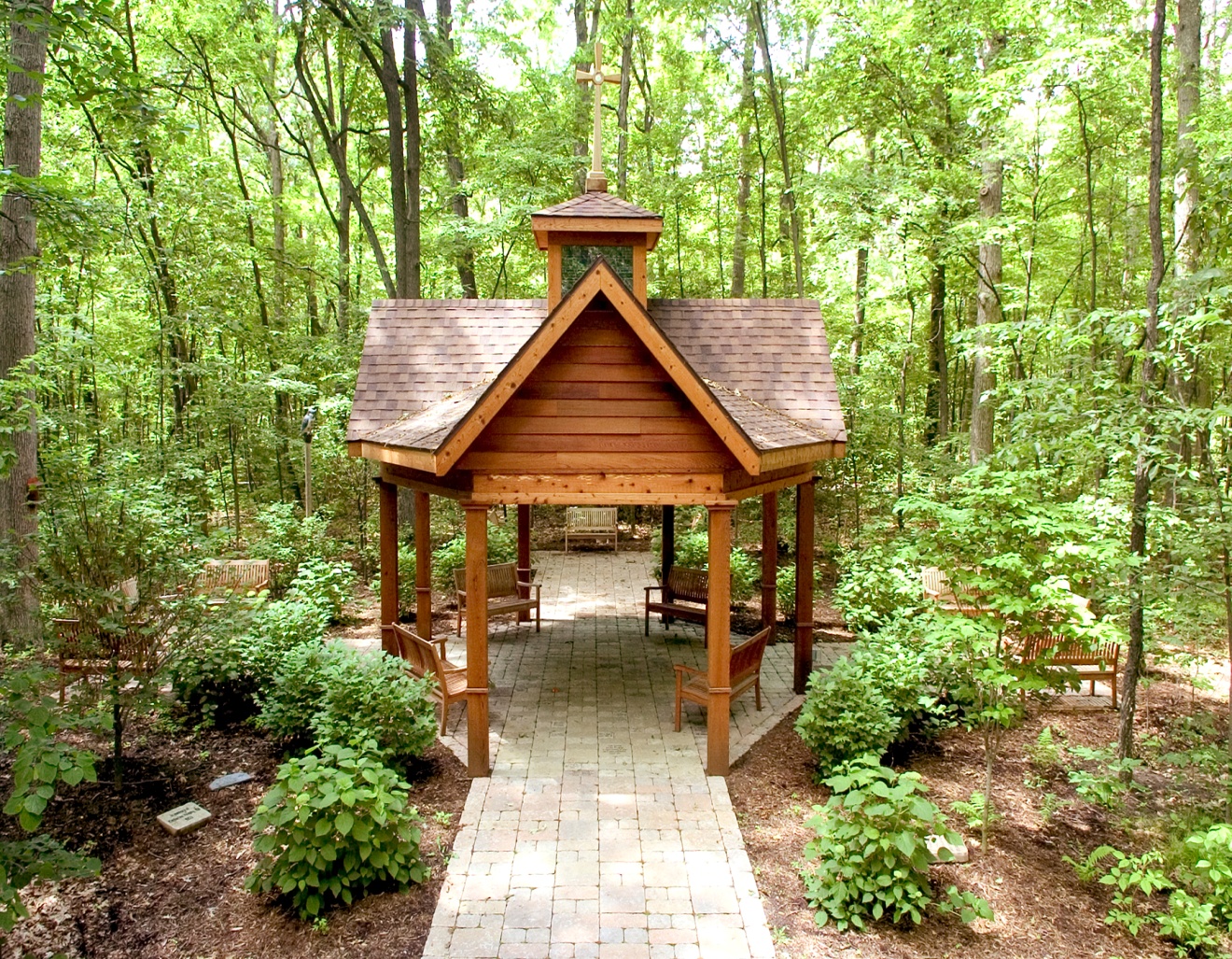 2006 - Genesys Regional Med Ctr – Sanctuary Garden
Located just off the Heron Walking Trail at Genesys Health Park, the flora of the garden includes native Michigan wildflowers, trees and shrubs, with all man-made enhancements constructed out of natural woods and stones. 50 to 75 people walk area daily.
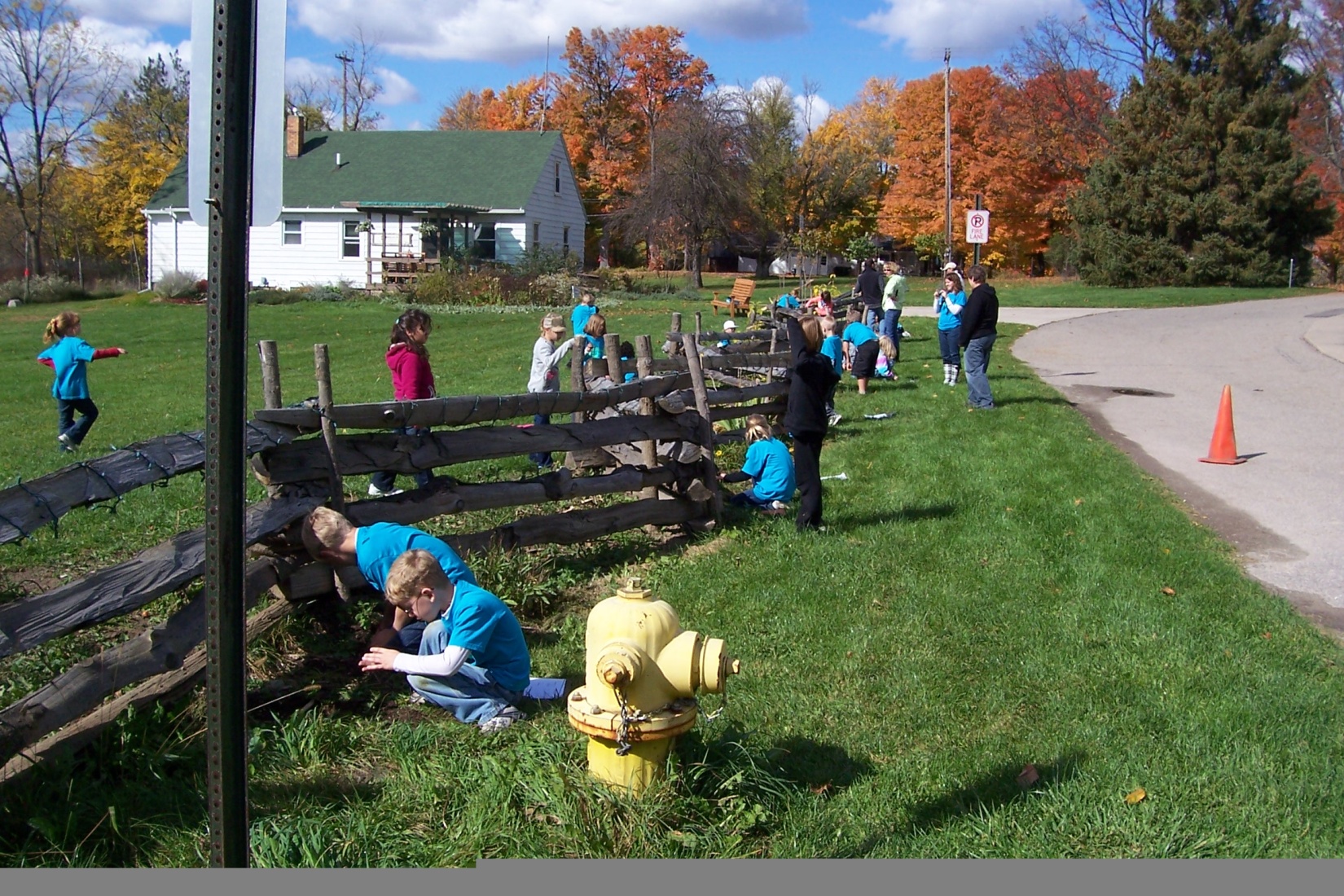 2011-Woldumar Nature Center
Ingham County
Insect count
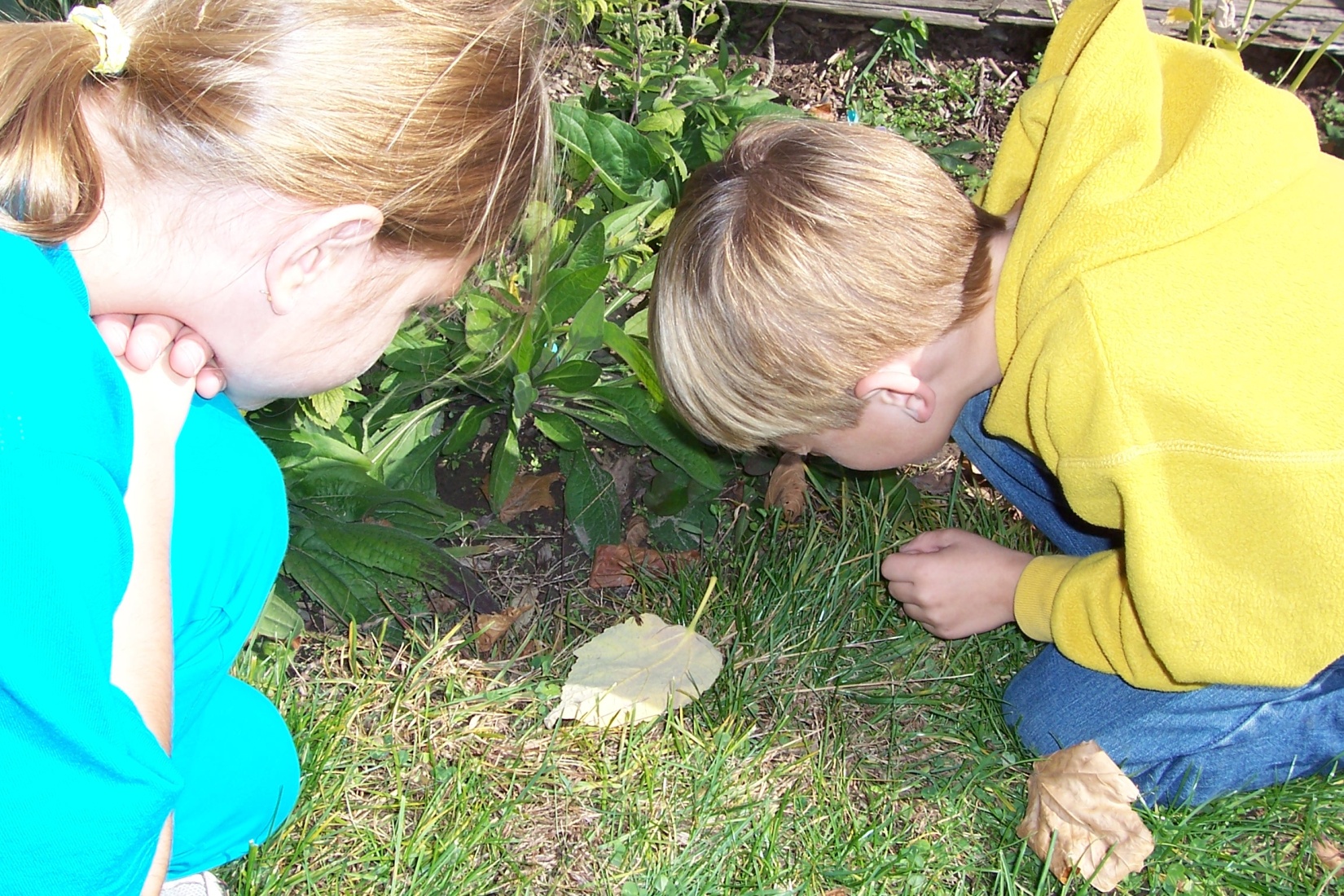 2011-Woldumar Nature Center
Insect Study
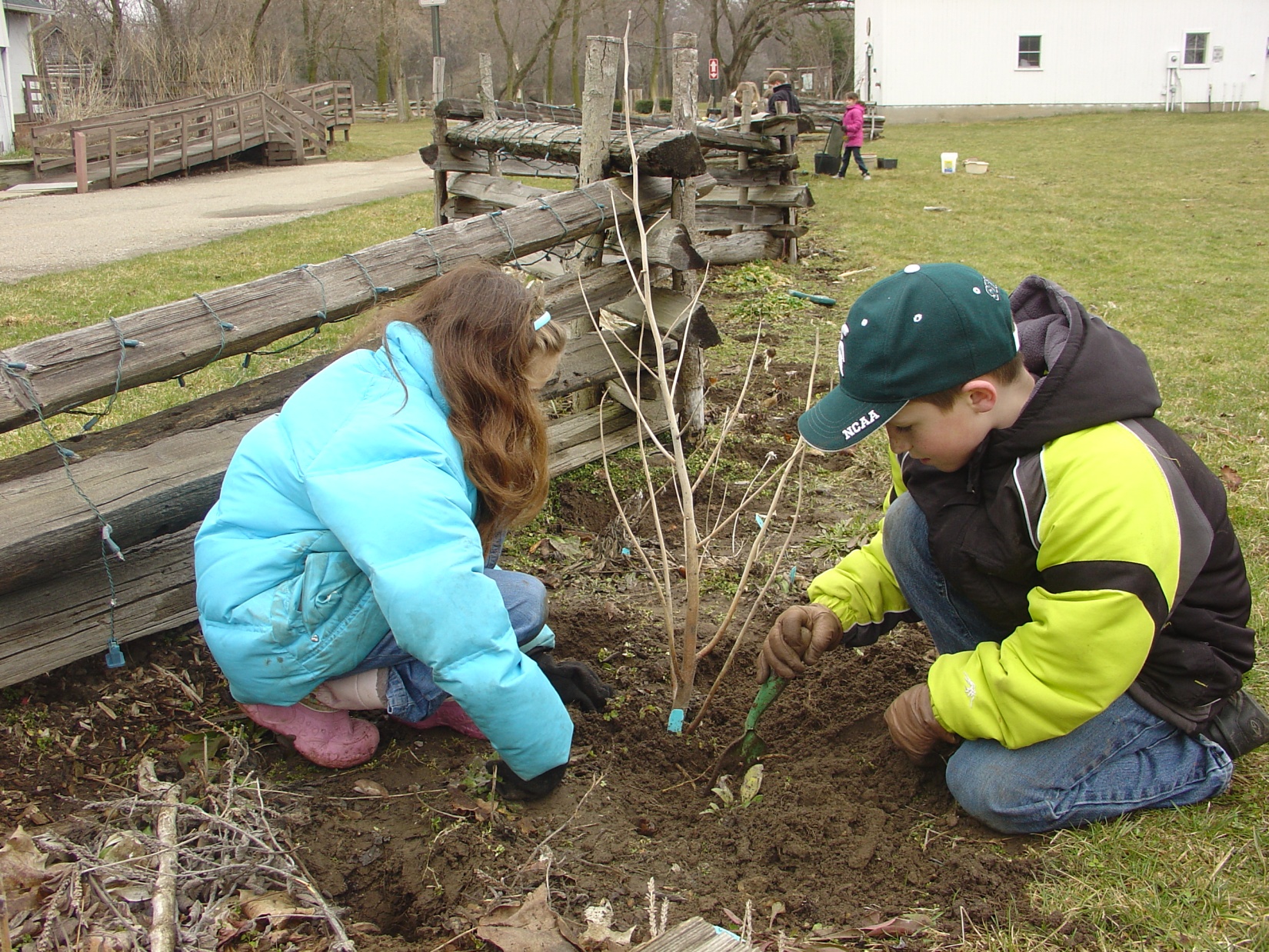 2011-Woldumar Nature Center
Transplanting
2011-Woldumar Nature Center
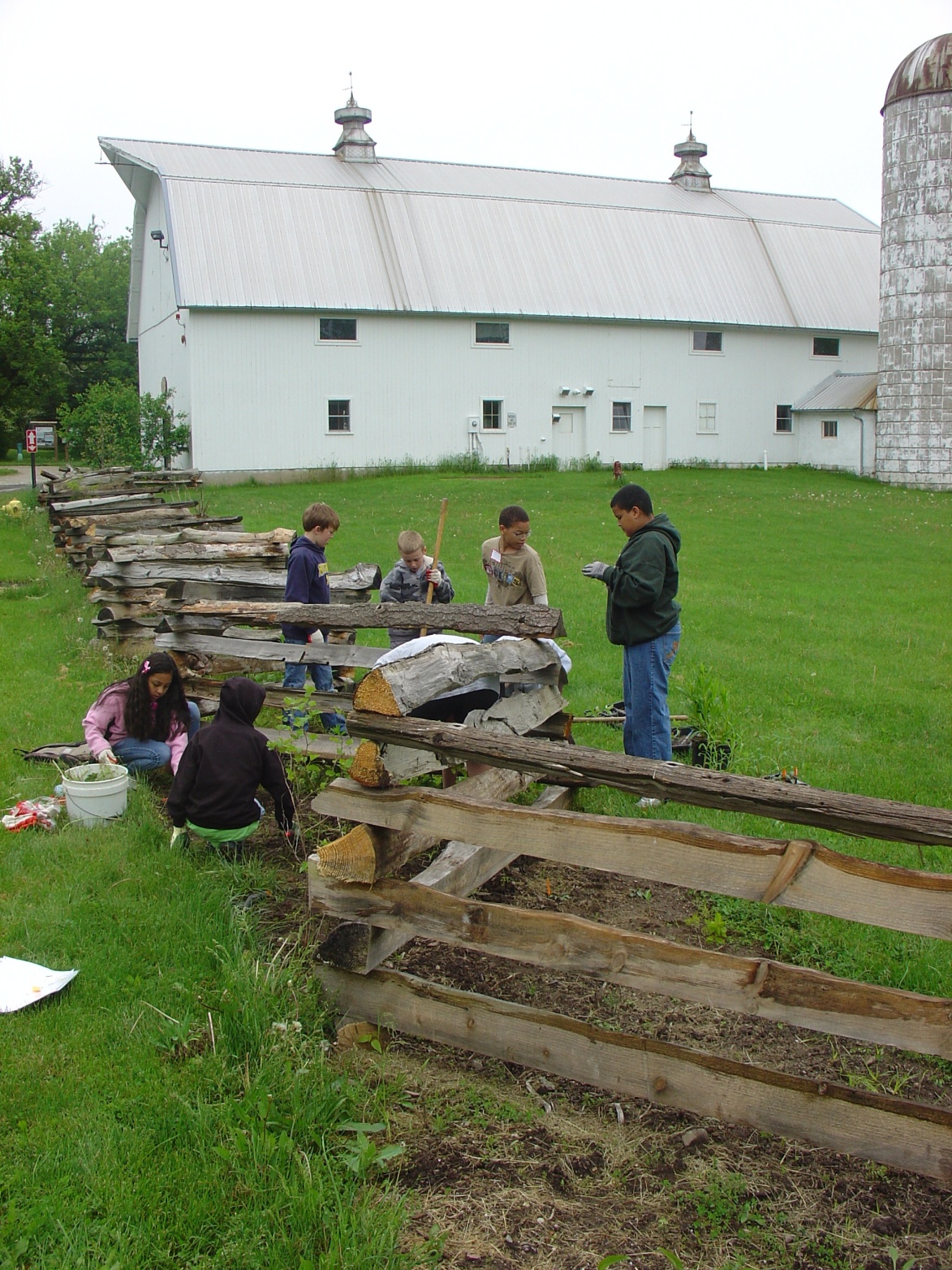 Students Planting
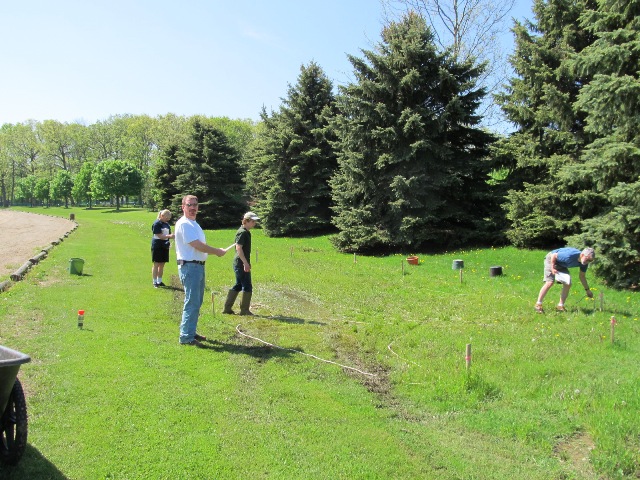 Rain Garden Installation, June 2011

Left: Laurie Kaufman, Pat Witte, Nicholas Sanchez, & Jim Hewitt lay out the garden contours. 

Center and below: Laurie, Jim, and Nick work with the Navy League Cadet Corps to plant the rain garden.
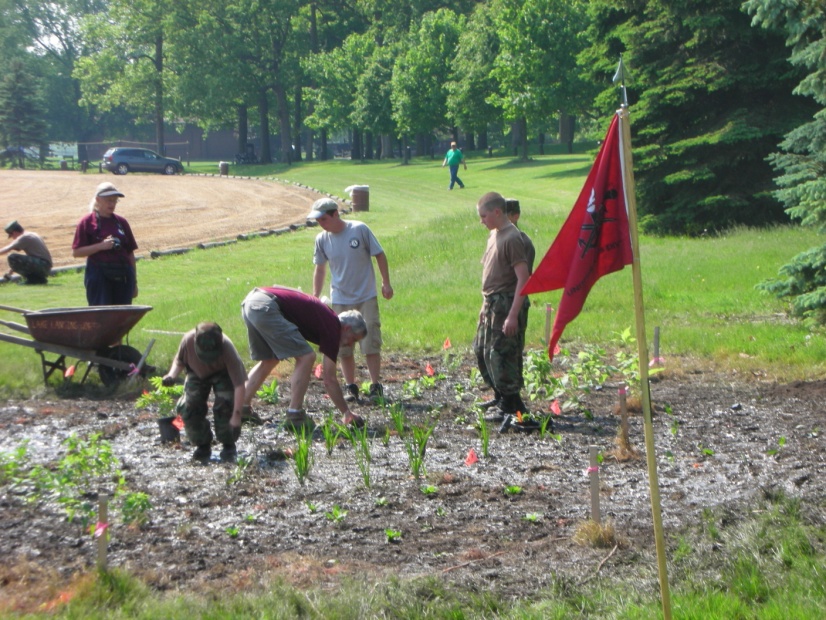 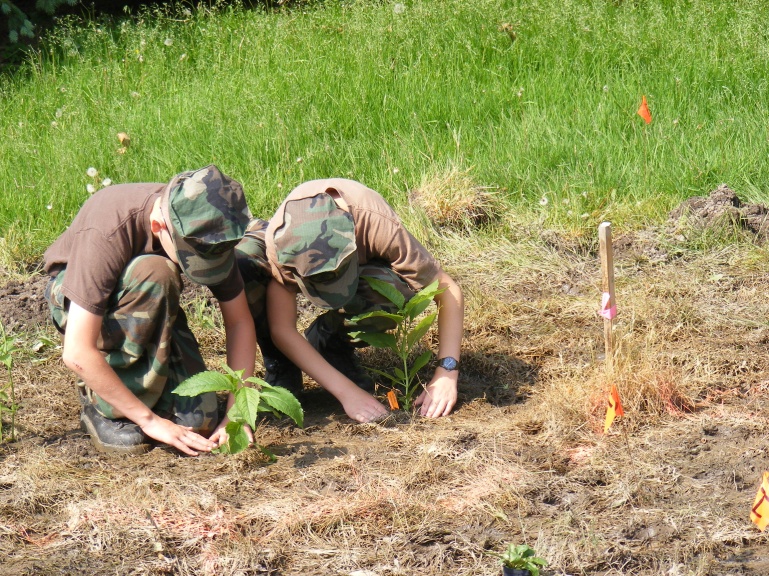 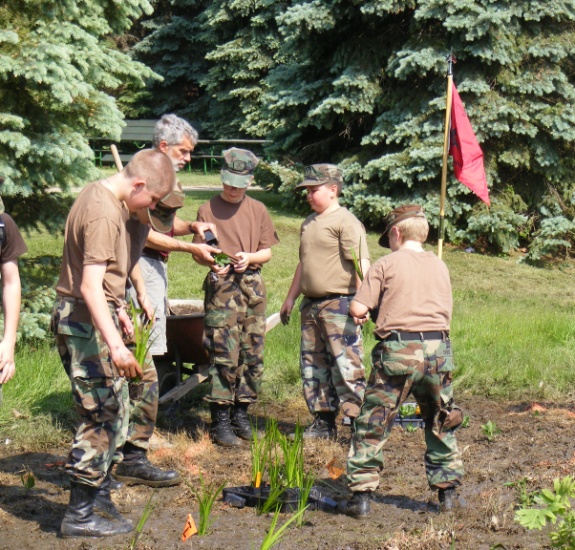 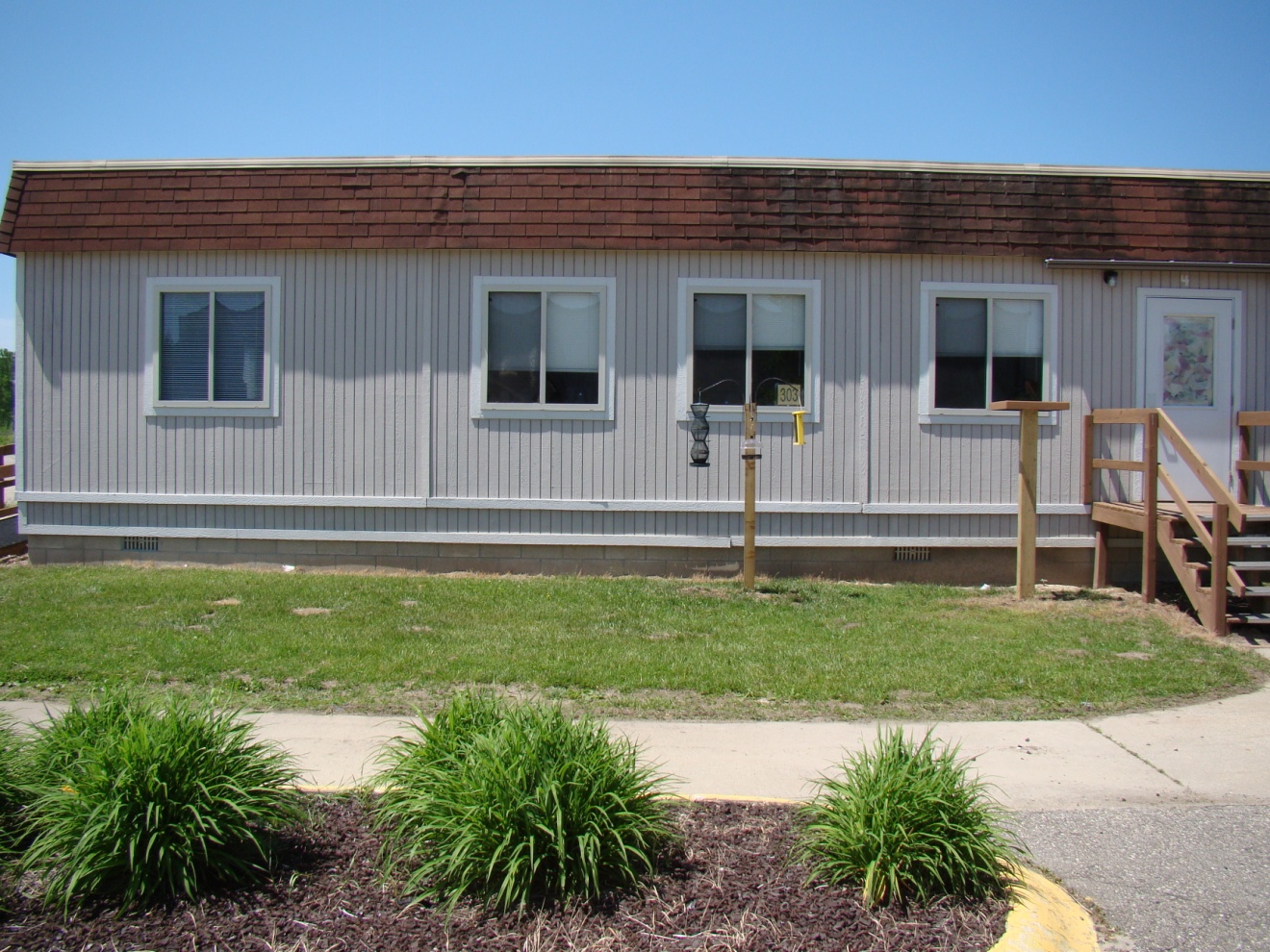 2011 Saginaw/Chippewa Academy
Before we started
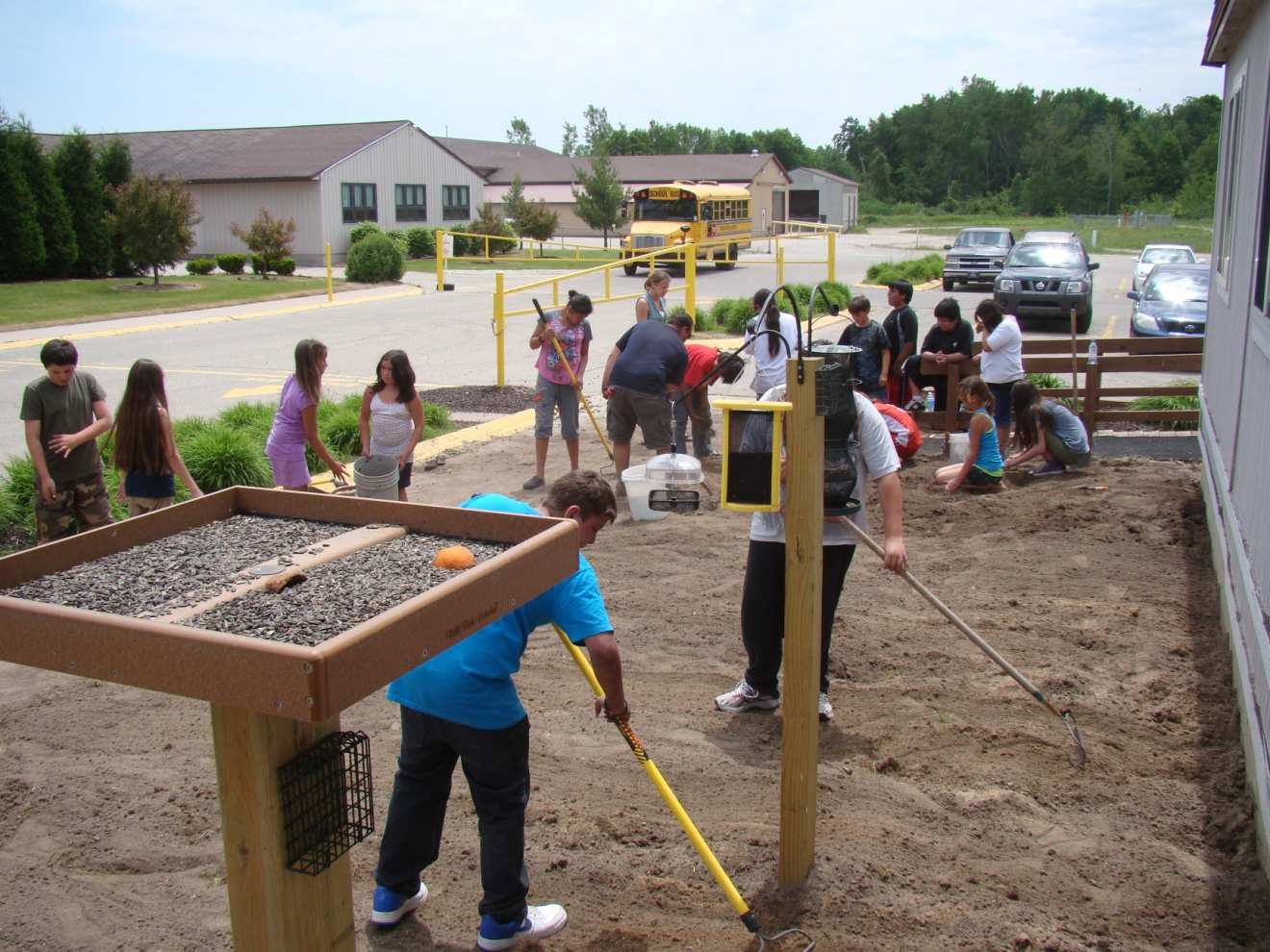 2011 Saginaw/Chippewa Academy
Preparing the Site
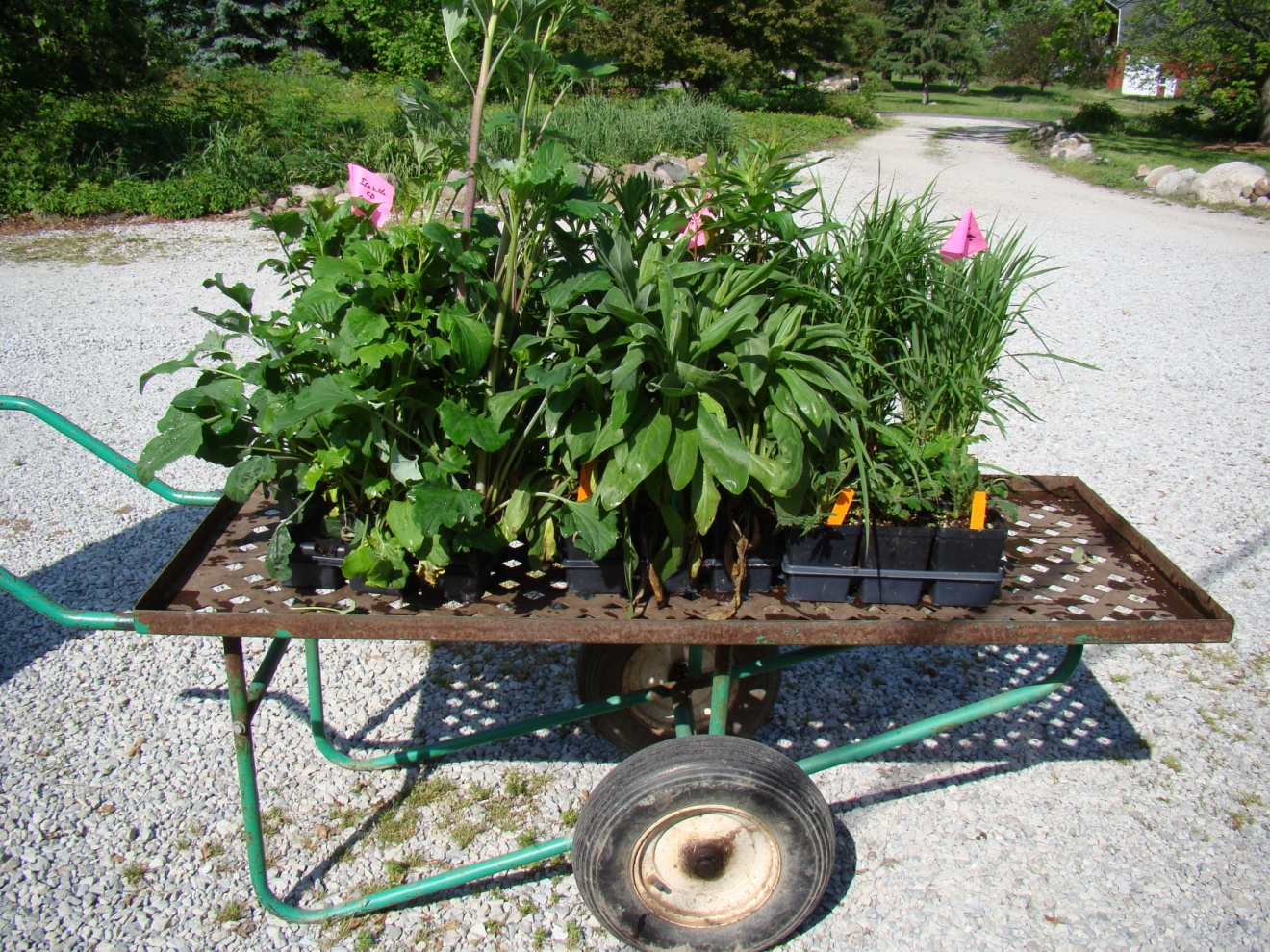 2011 Saginaw/Chippewa Academy
Plants Purchased
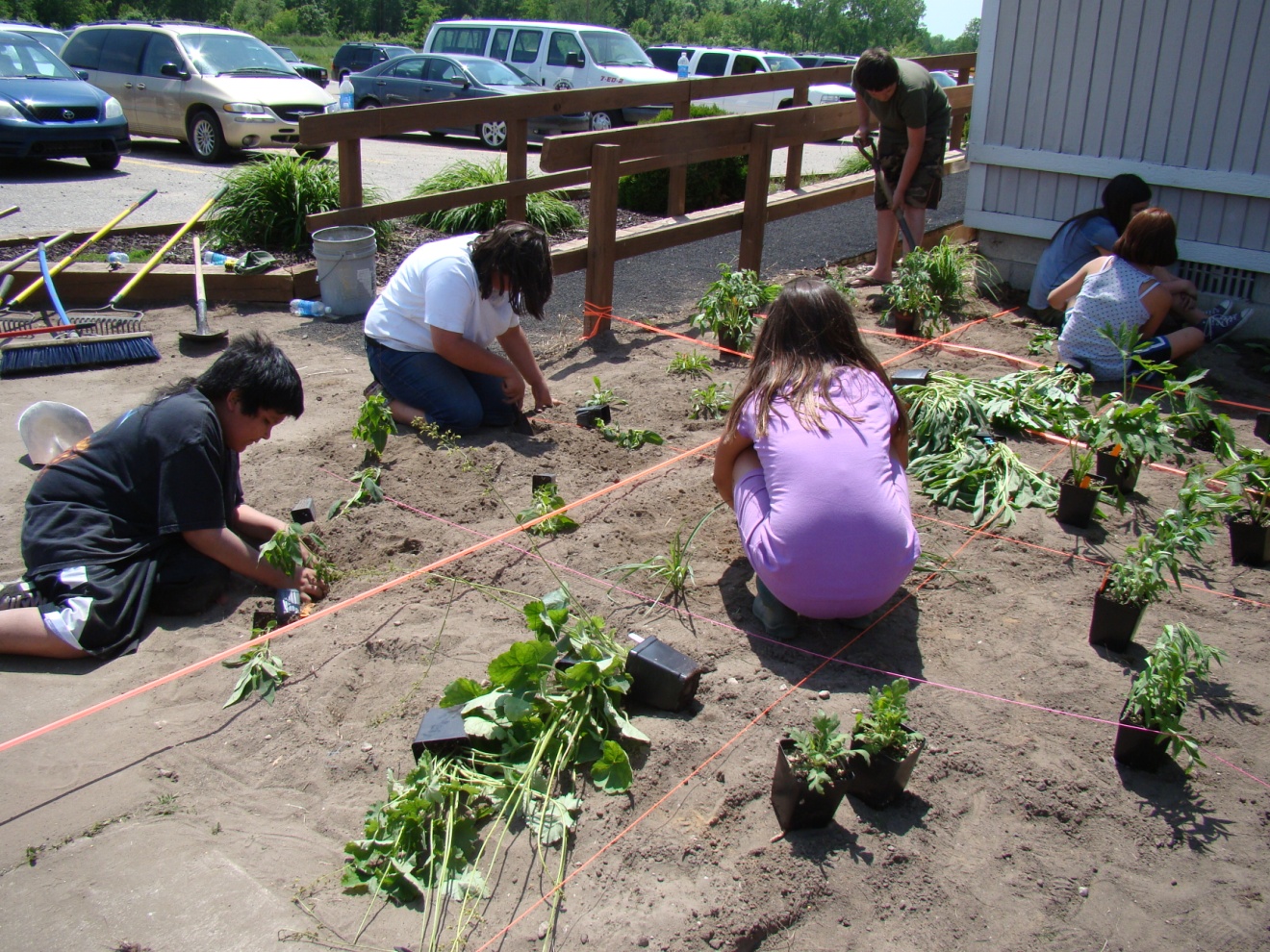 2011 Saginaw/Chippewa Academy
Planting
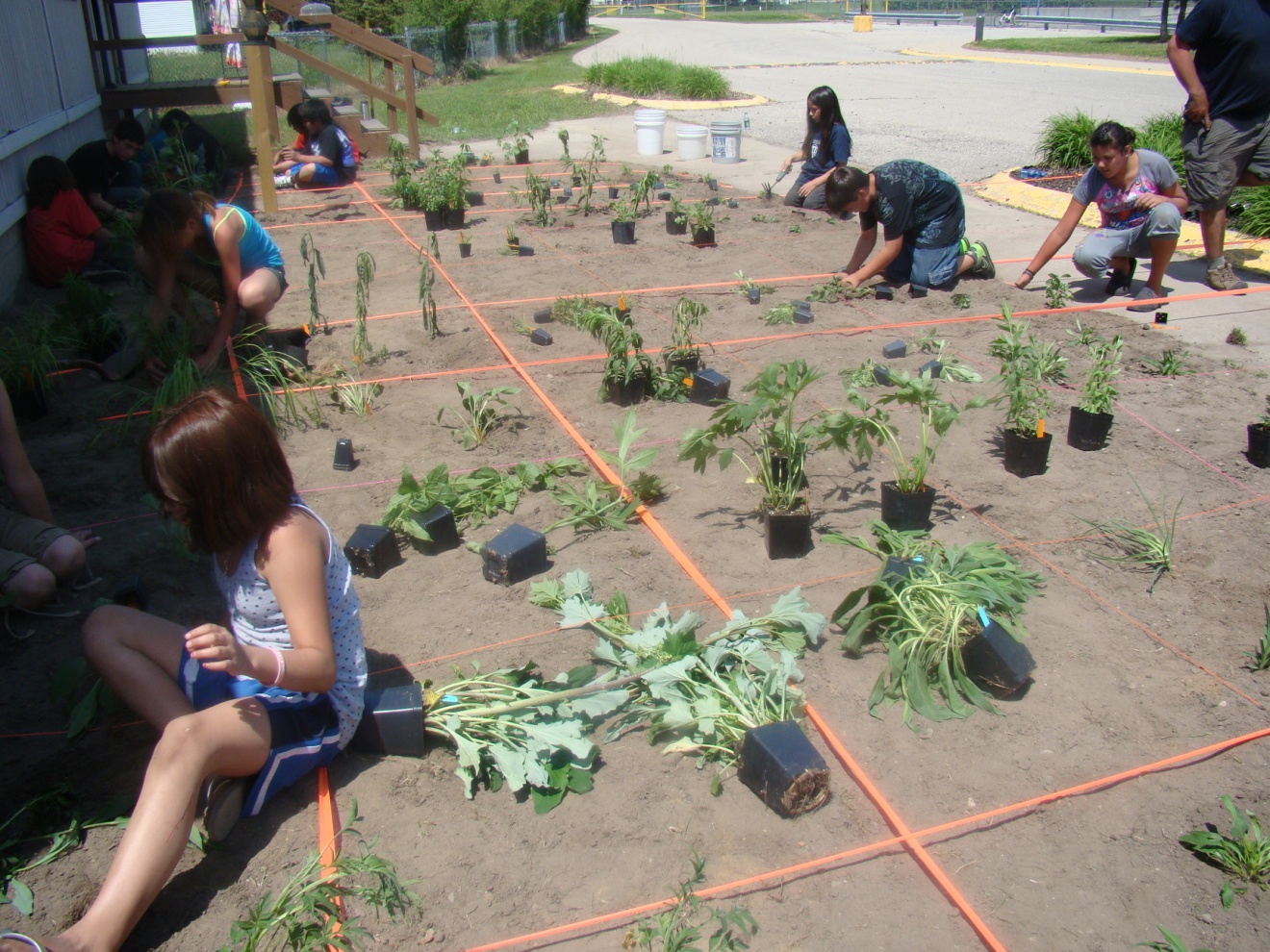 2011 Saginaw/Chippewa Academy
More Planting
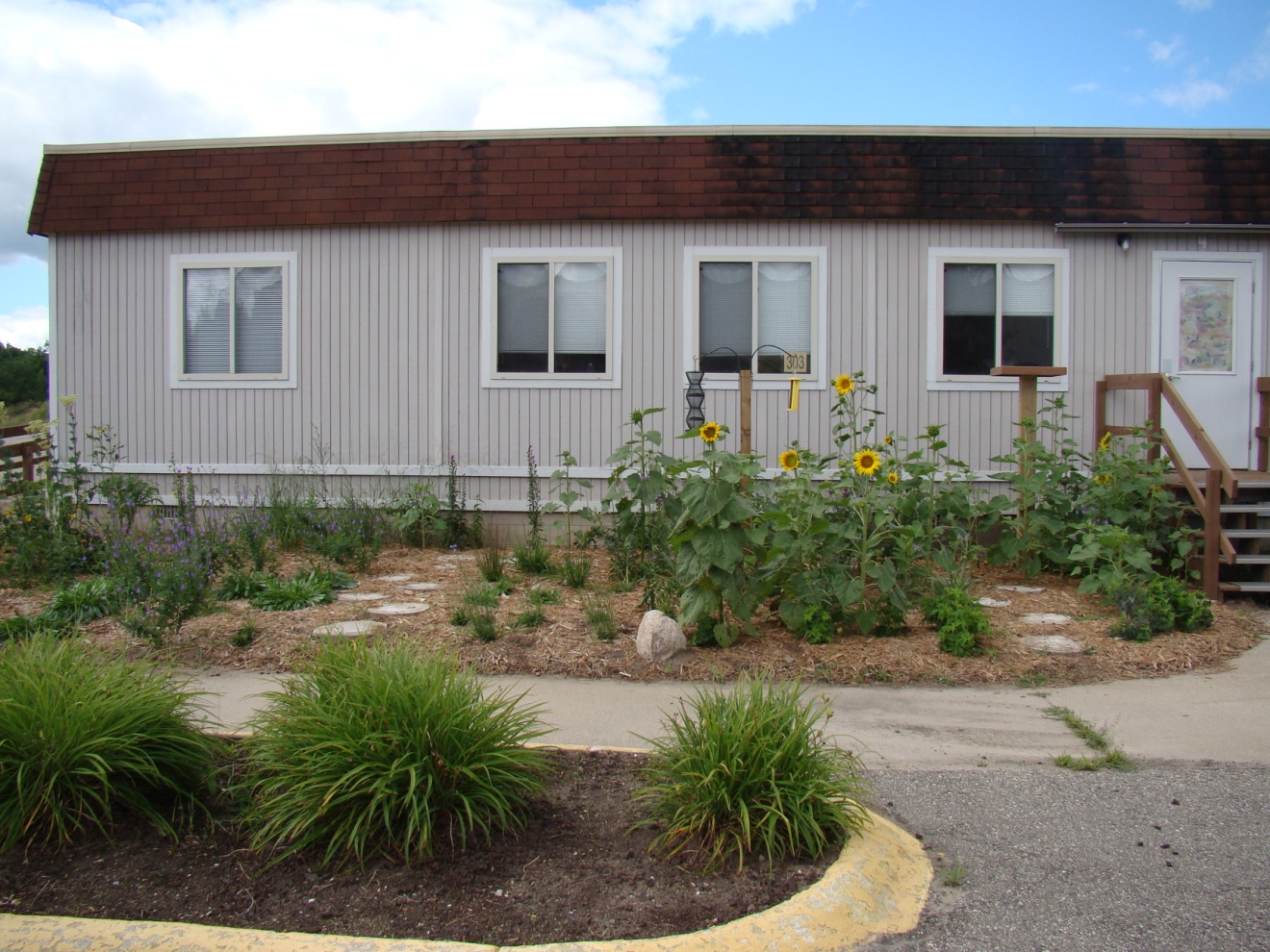 2011 Saginaw/Chippewa Academy
During Summer
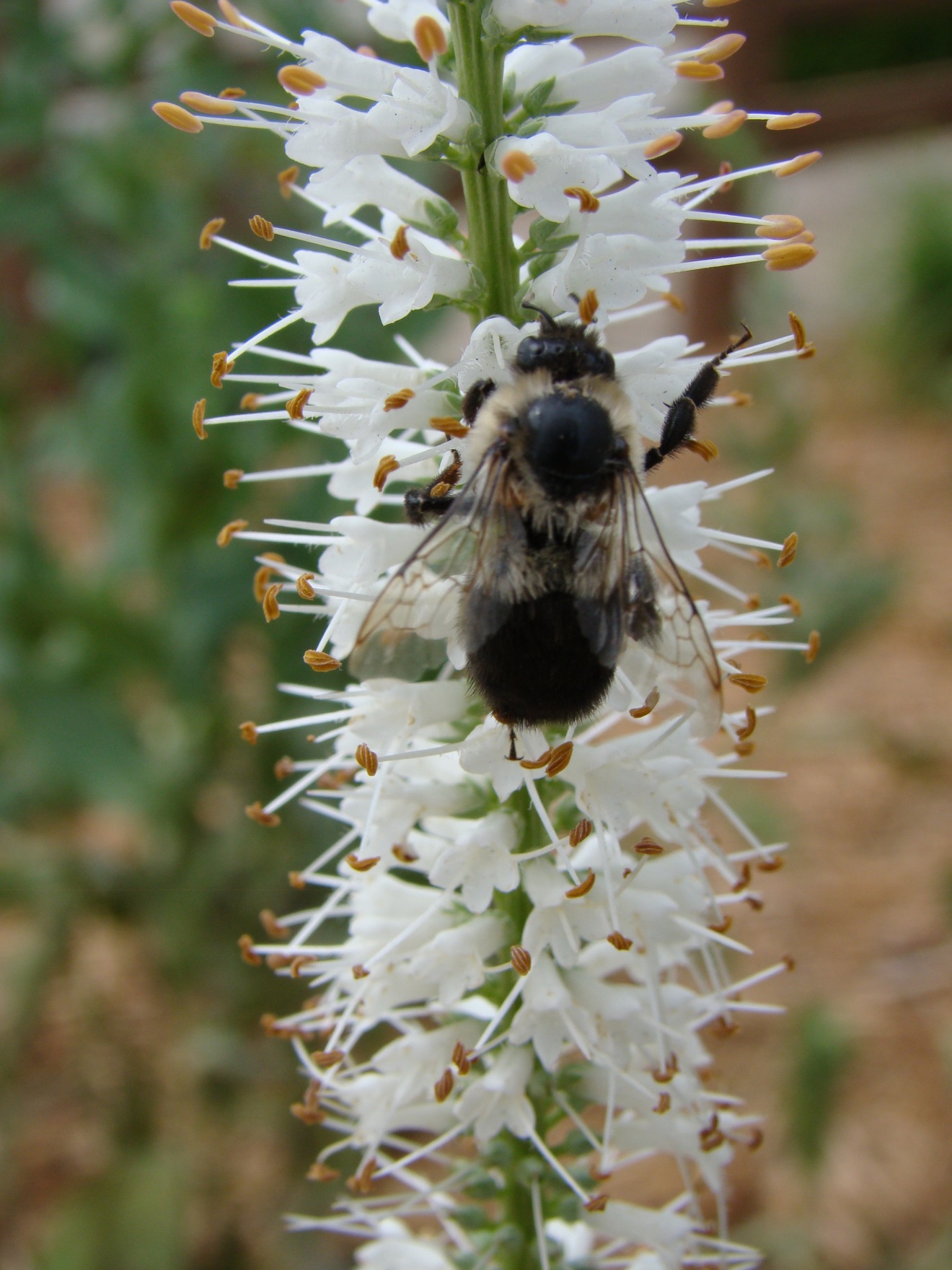 2011 Saginaw/Chippewa Academy
Pollinator Visits
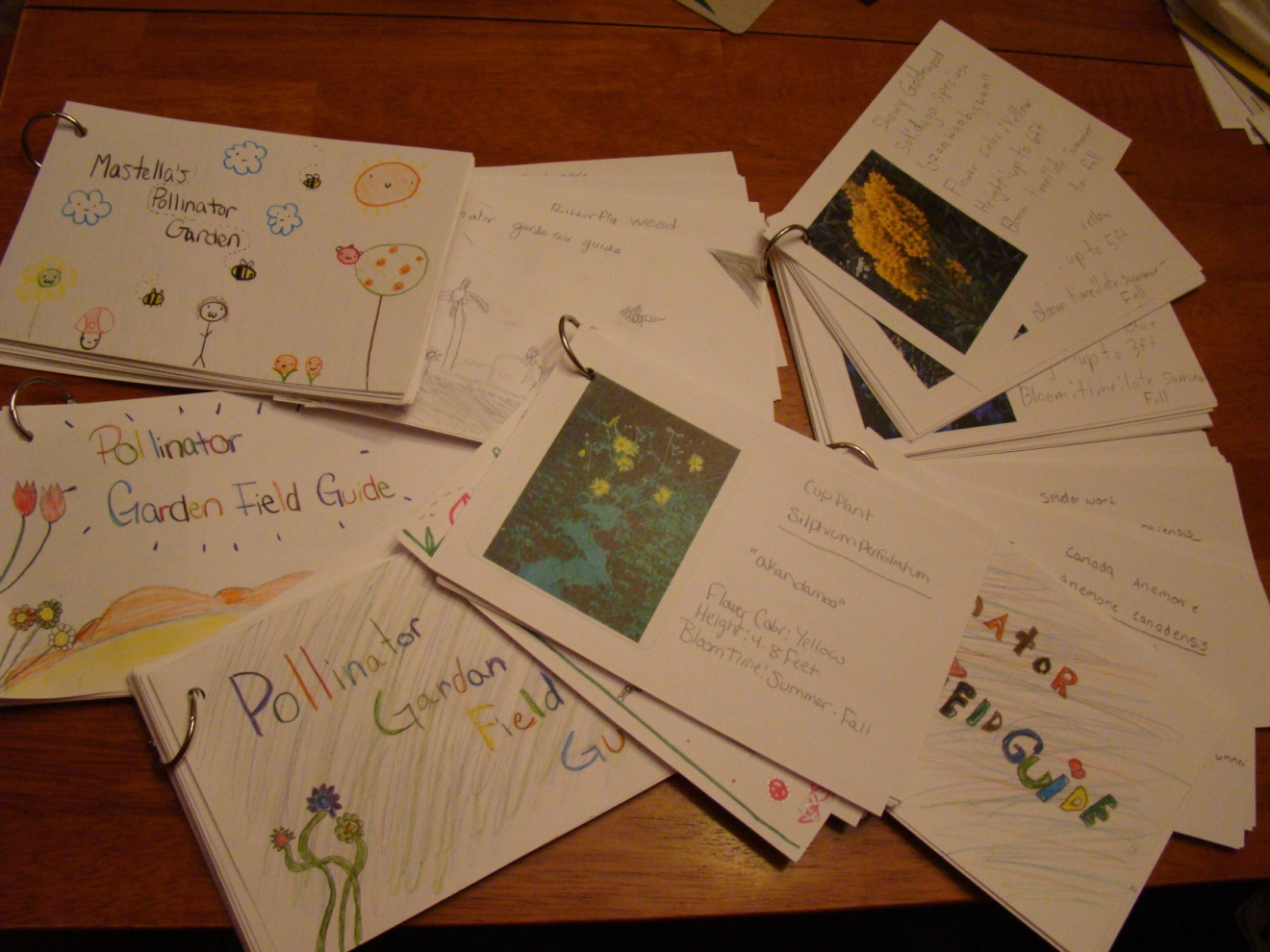 2011 Saginaw/Chippewa Academy
Pollinator Field Guides by Students
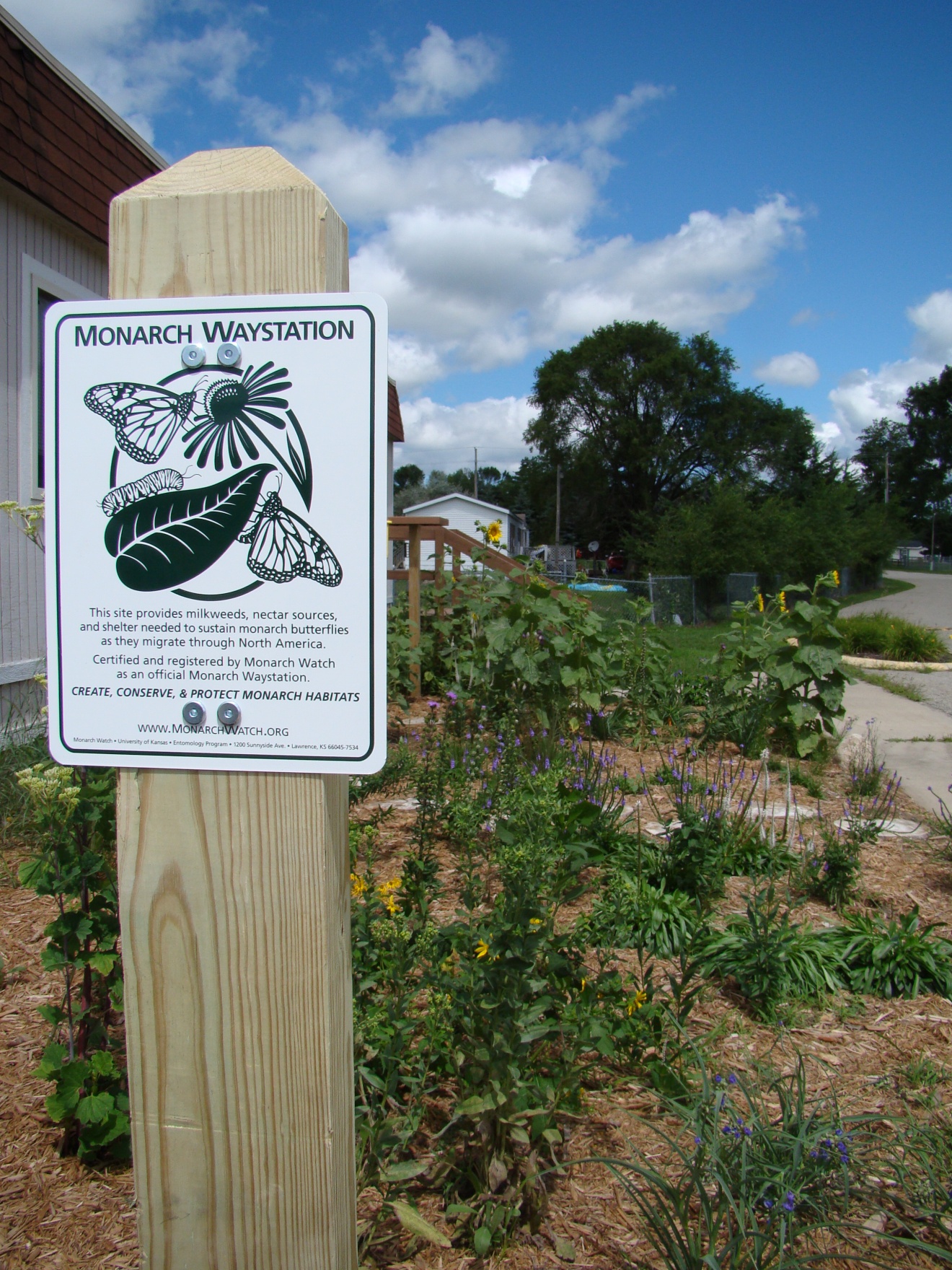 2011 Saginaw/Chippewa Academy
Becoming a Monarch Waystation
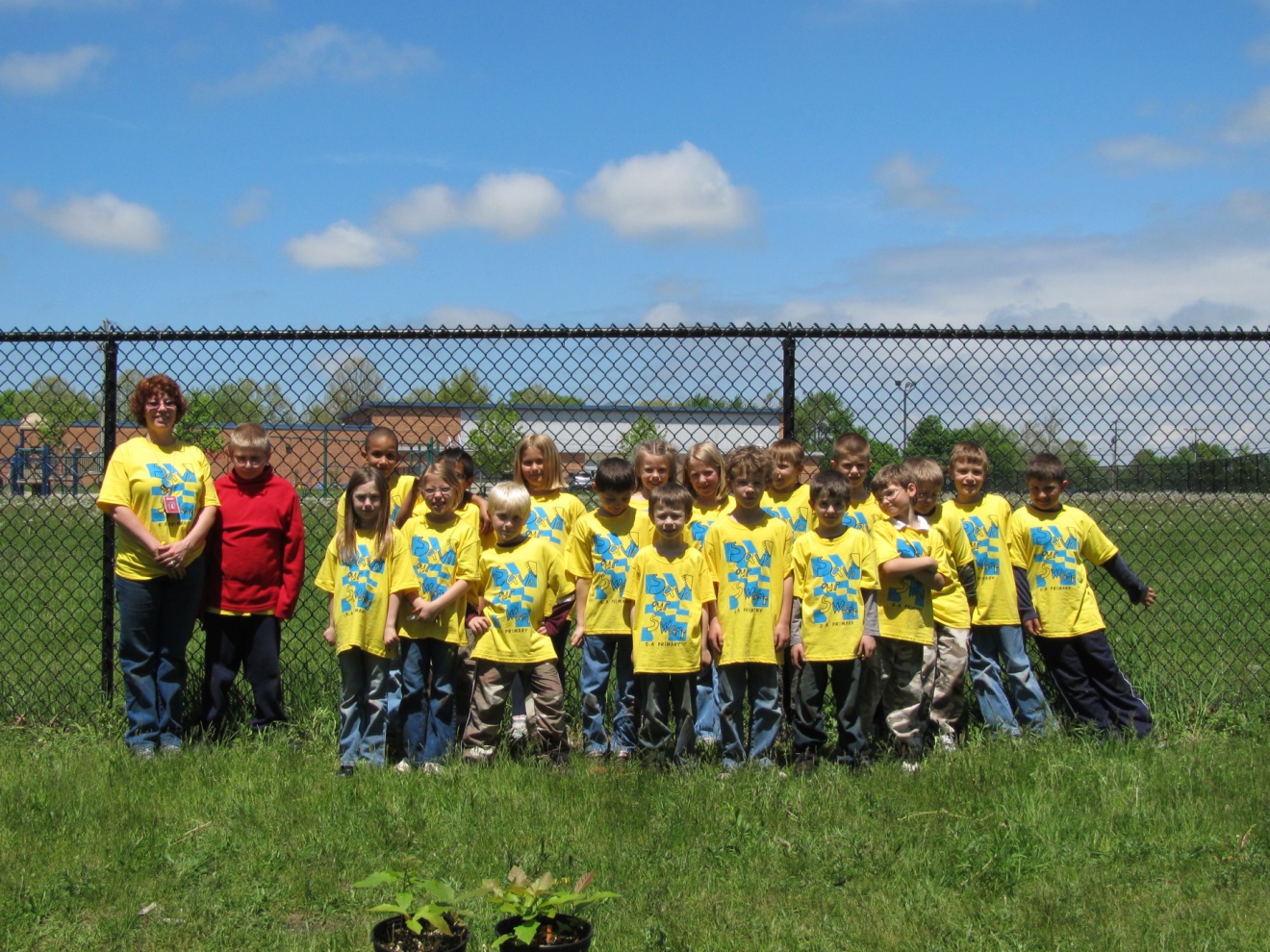 2011 Galesburg-Augusta Elementary
Ready to Go!
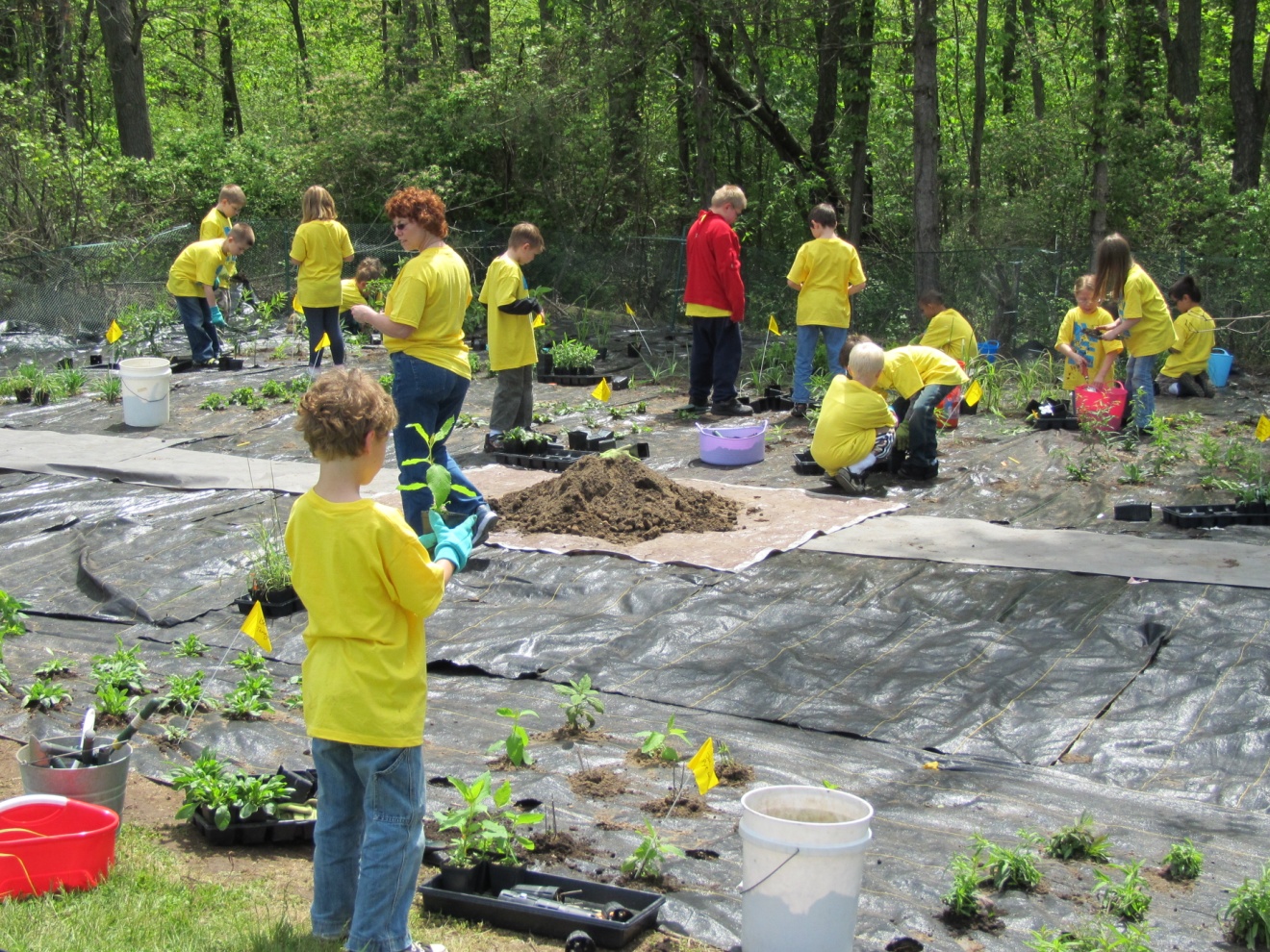 2011 Galesburg-Augusta Elementary
Kalamazoo County
Lots of Helpers!
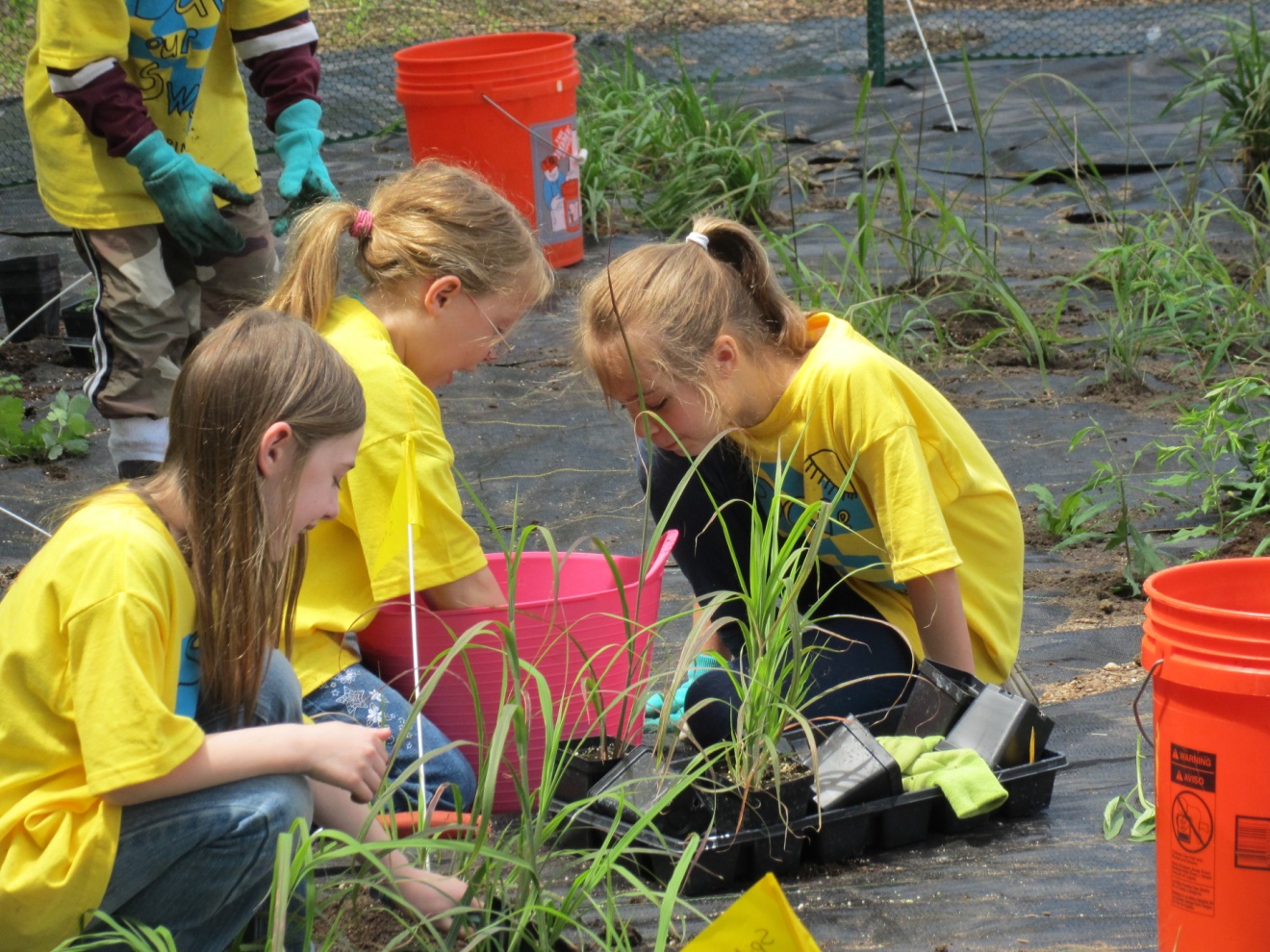 2011 Galesburg-Augusta Elementary
Planting Day
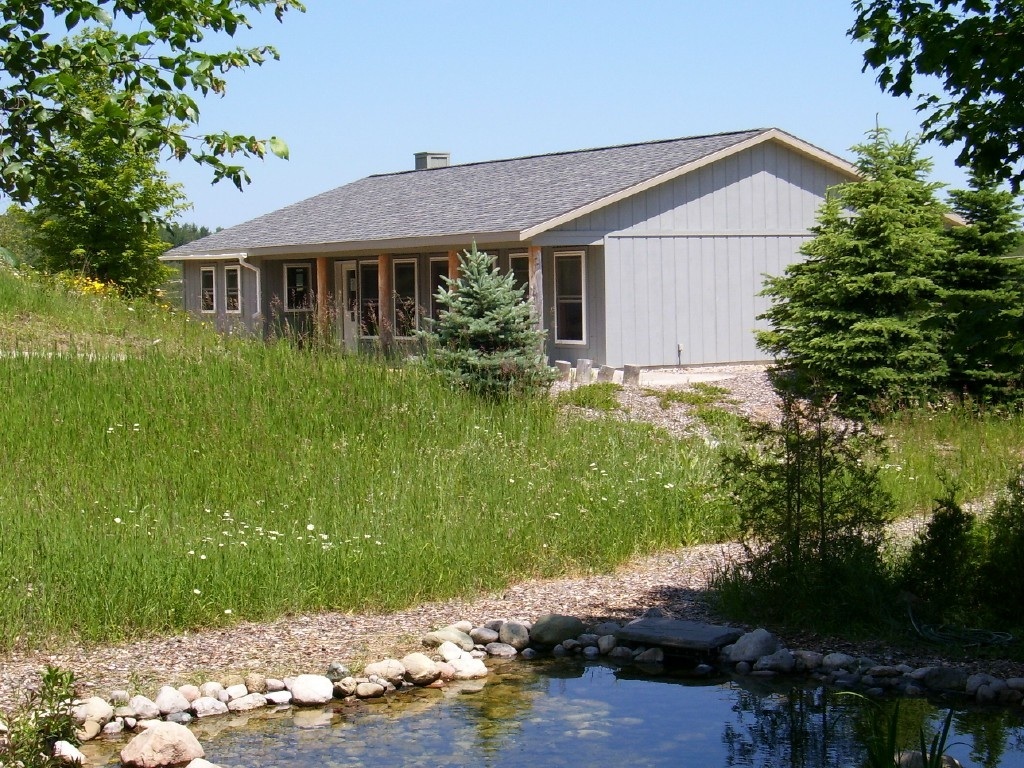 2005/2006 Saving Birds Thru Habitat
Leelanau County
Plants for our prairie garden, which is on the hill above the nature center (to the west -- left -- of the elm tree in the photo of our building).
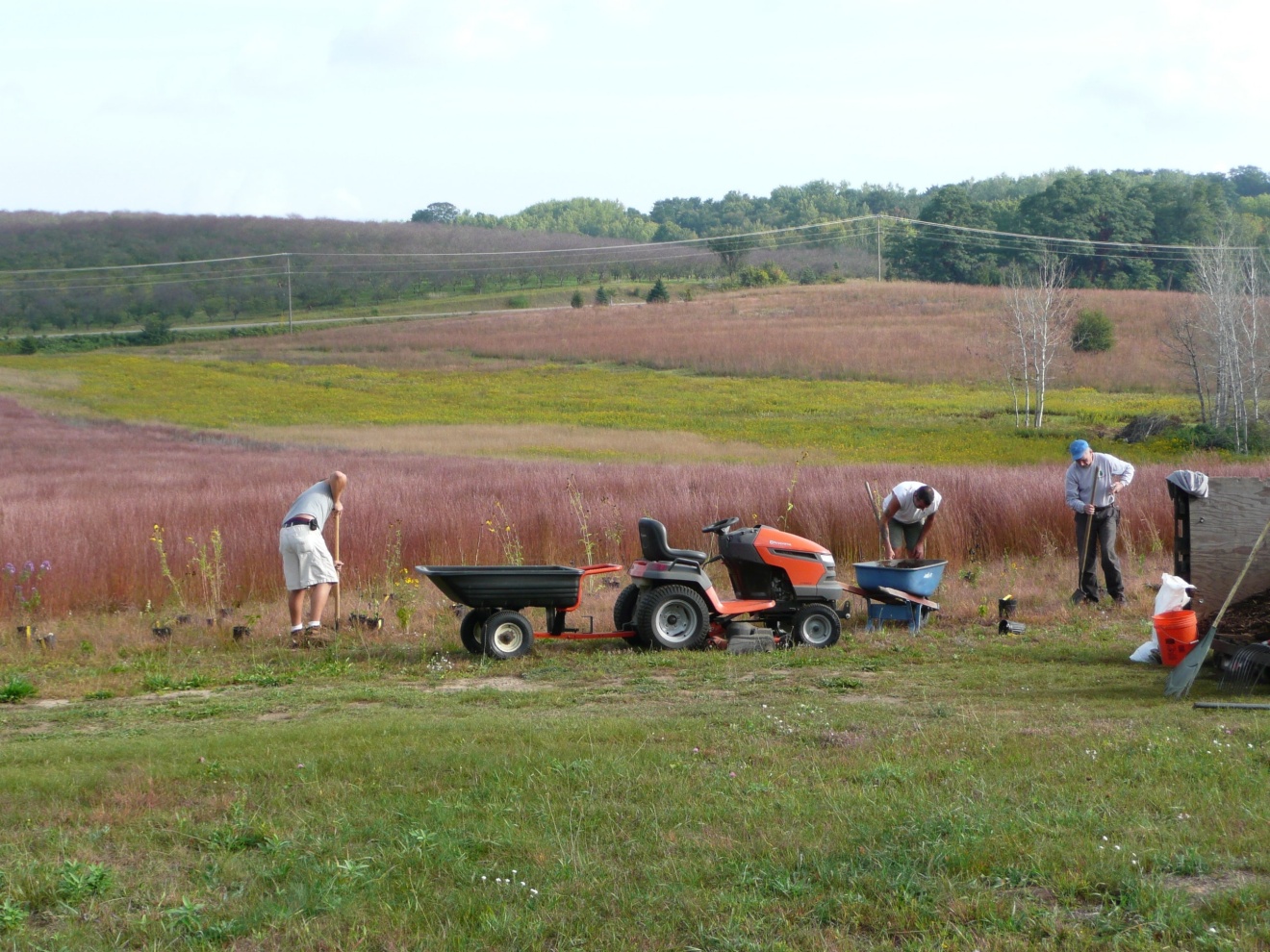 2005/2006 Saving Birds Thru Habitat
Each year we host hundreds of school children on field trips. Our average annual visitation by people of all ages is between a thousand and fifteen hundred individuals.
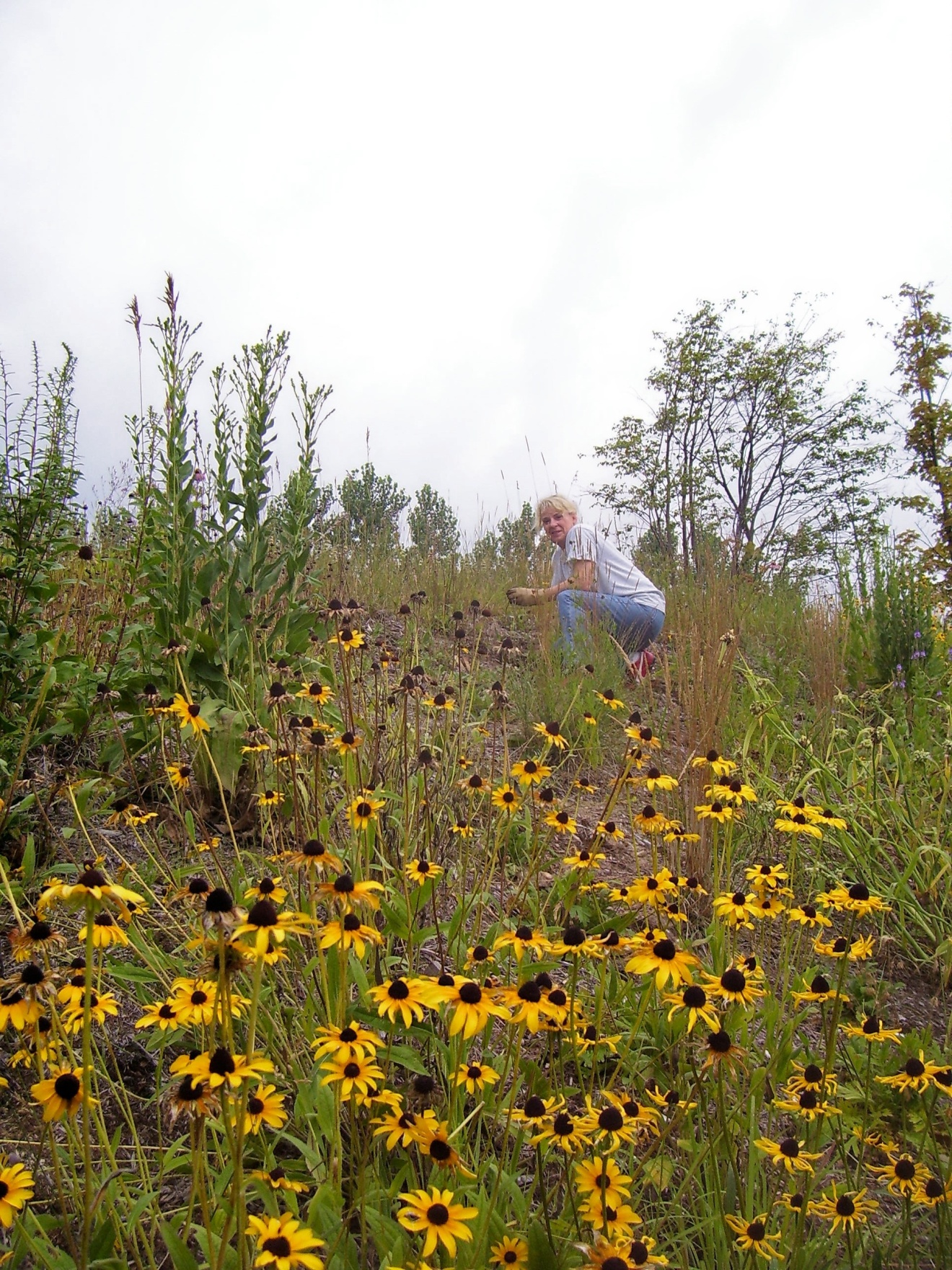 2005/2006 Saving Birds Thru Habitat
Inspired:  installation of a 20 acre prairie on a sand mine in Wexford County .  Grand Traverse Regional Land Conservancy to embark on a 350 acre prairie project in Benzie County.  Two private property owners in Leelanau County  to install native plant meadows in their large personal landscapes.
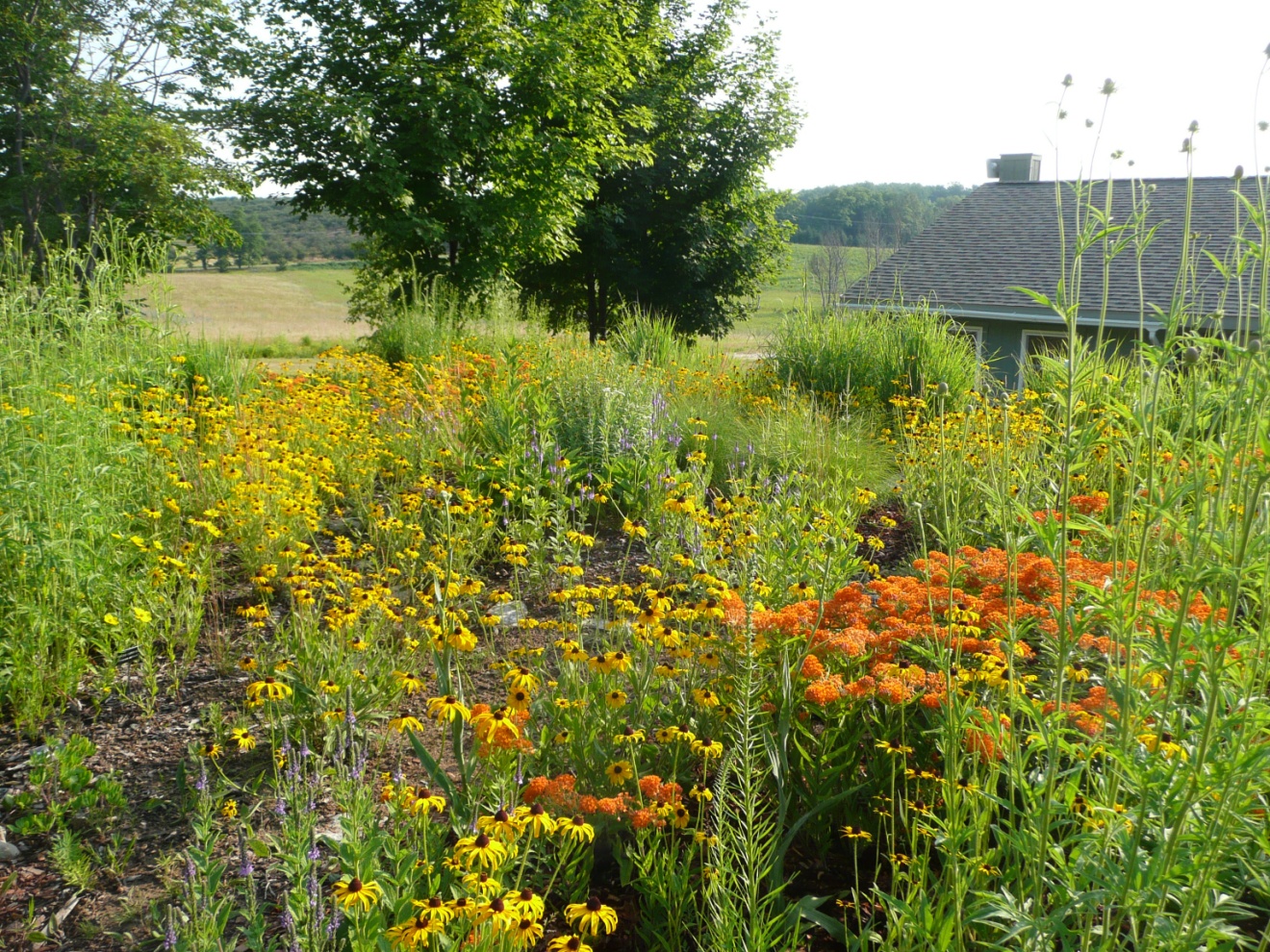 2005/2006 Saving Birds Thru Habitat
Our main efforts focus around persuading people to incorporate natives in their personal landscapes.  Our goal with the prairie garden is to demonstrate the beauty of our native flora.
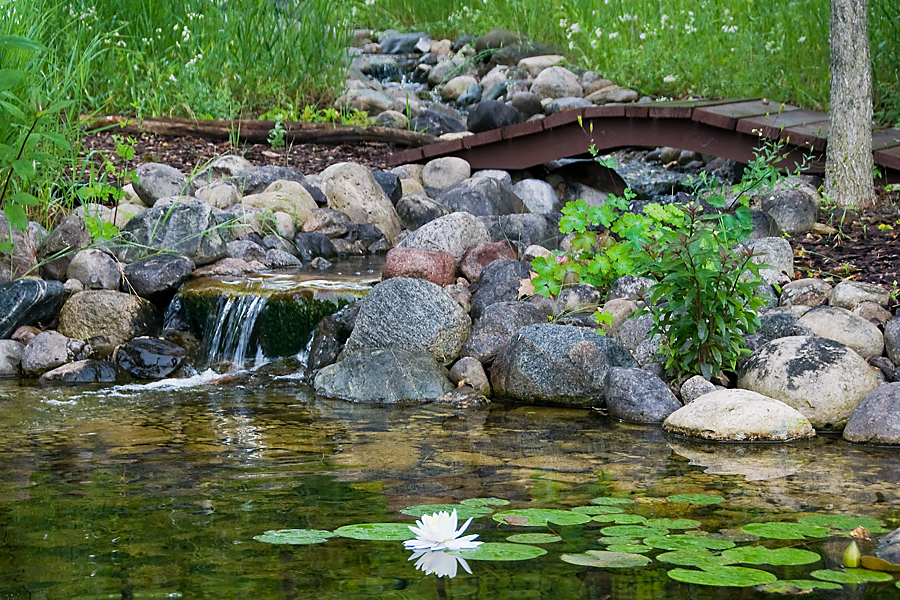 2005/2006 Saving Birds Thru Habitat
Plants for the water feature; you can see in that photo columbine and a Joe-pye stalk leaning over the left side of the waterfall.
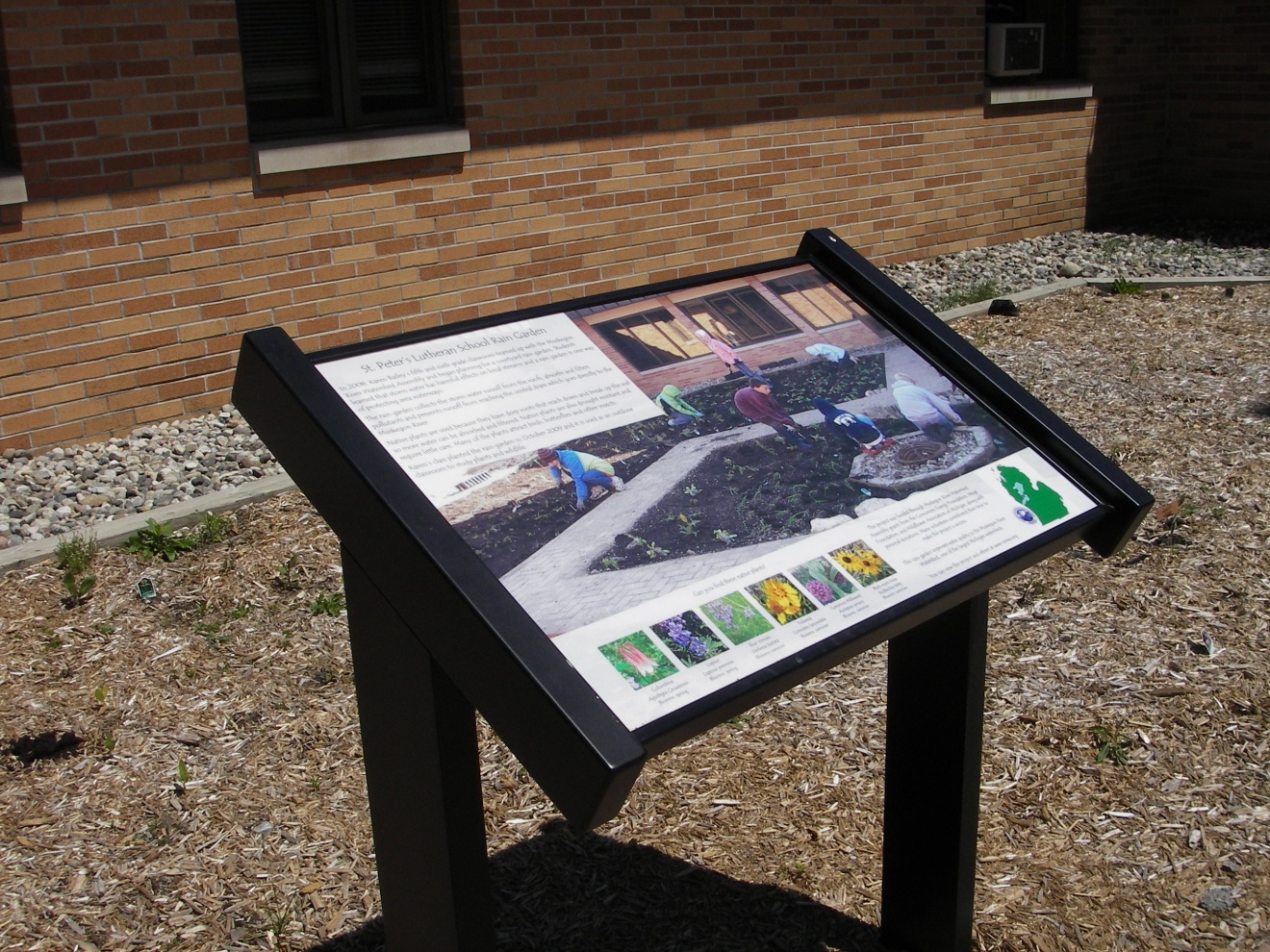 Muskegon River Watershed Assembly
Mecosta County
The St. Peter's Courtyard Rain and Butterfly Garden Outdoor Classroom project was the MRWA first rain garden. It improves water quality in the Muskegon River by collecting storm water runoff from the school's roof and absorbing it before it enters a drain that directly flows to the Muskegon River.
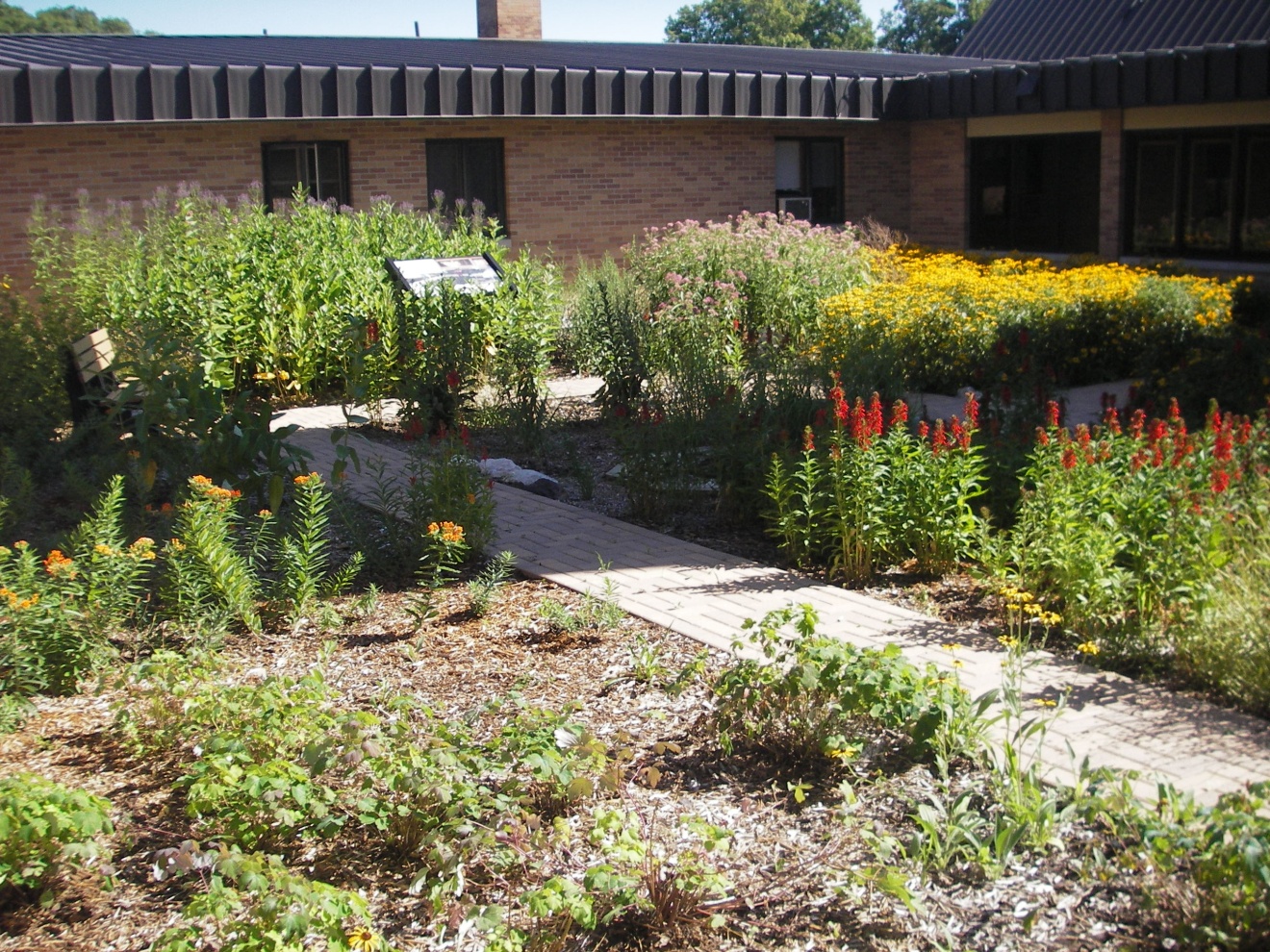 Muskegon River Watershed Assembly
The project provides outdoor classroom for students to satisfy many State of MI mandated science content expectations. Students take home what they learned and encourage their parents to do similar projects with native plants.  MRWA has since completed several other rain gardens .
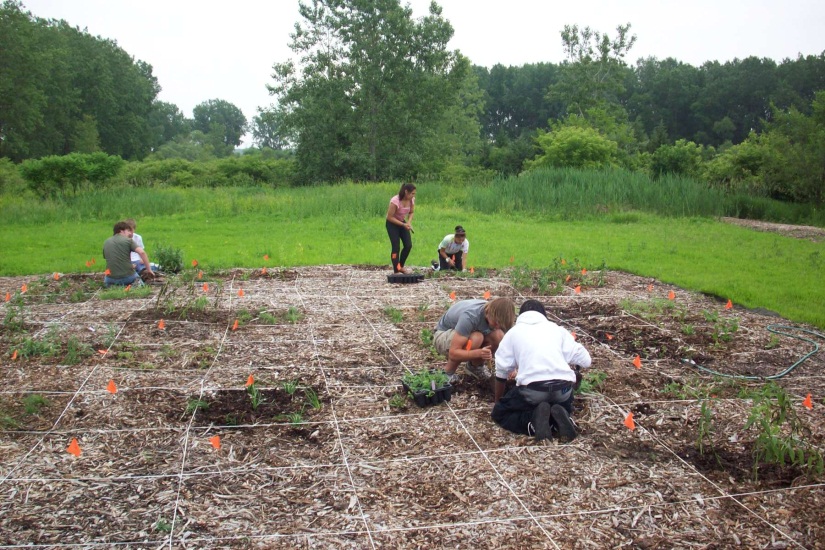 2009 - Monroe Public Schools
Monroe County
A garden with over 60 species of native prairie at Knabusch Mathematics and Science Center (formerly Bolles Harbor Mathematics and Science Center). Students utilize the garden for a variety of lessons, as well as collecting seeds and growing plants from these seeds.
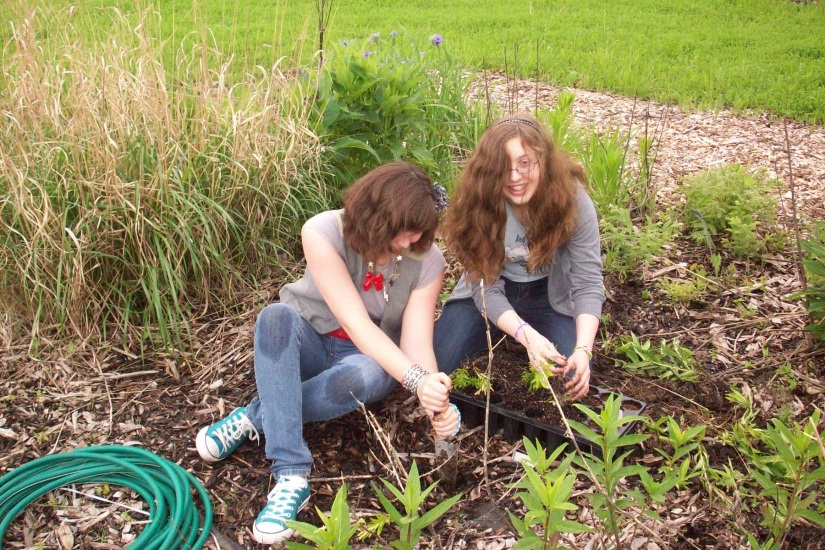 2009 - Monroe Public Schools
The main audience are the high school students enrolled in courses at the Center. Five school years worth of students have benefited from the project. This amounts to over 300 students total. Other audiences, such as elementary school students, have benefited from the project as well.
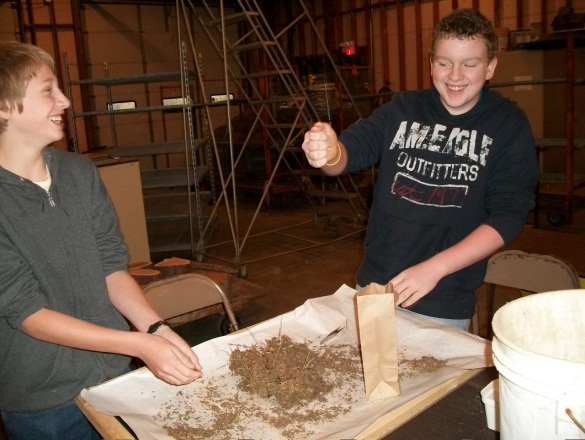 2009 - Monroe Public Schools
Building the garden is now complete. It took over 5 years and nearly 20 different organizations and donors to help with the funding. Including other restoration projects on campus, over $10,000 has been used directly on the project.
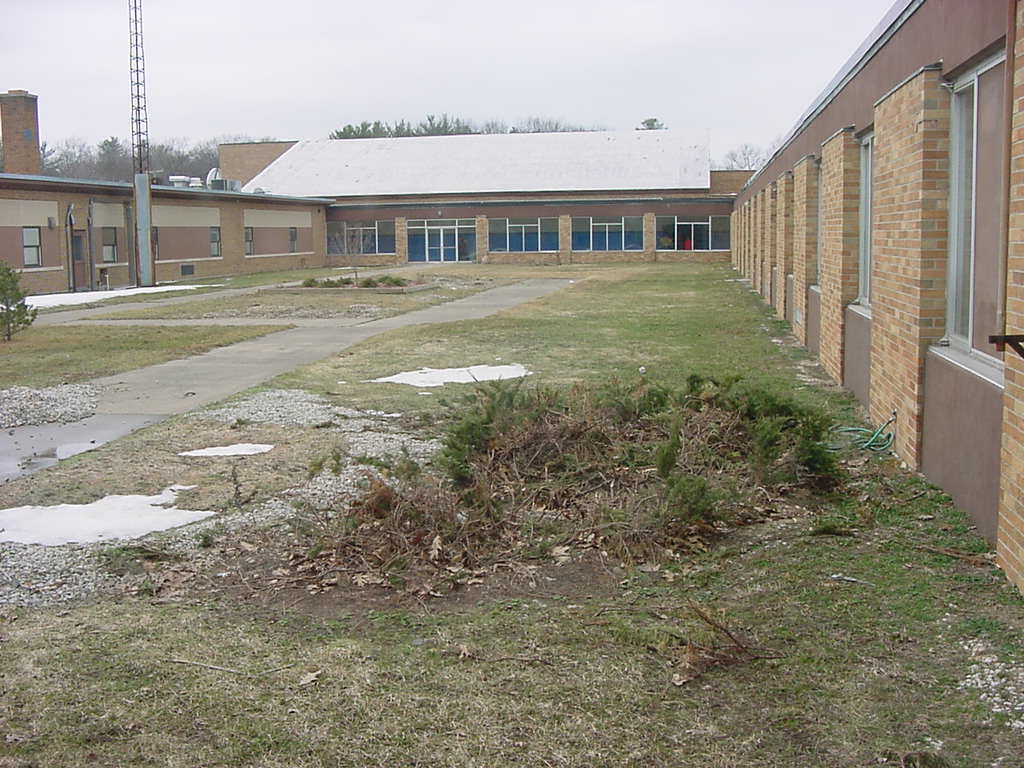 2005 Fruitport High School (the beginning)
Muskegon County
A Service Learning Project Involving Fruitport High School Student Council and Edgewood Elementary School Promoting The Use of Native Michigan Plant Species.
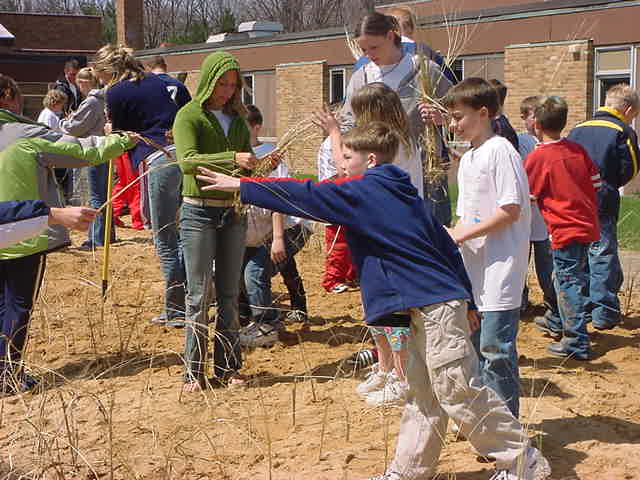 2005 Fruitport High School
Strengthen the sense of community within a school
Demonstrate hands-on methods of habitat conservation
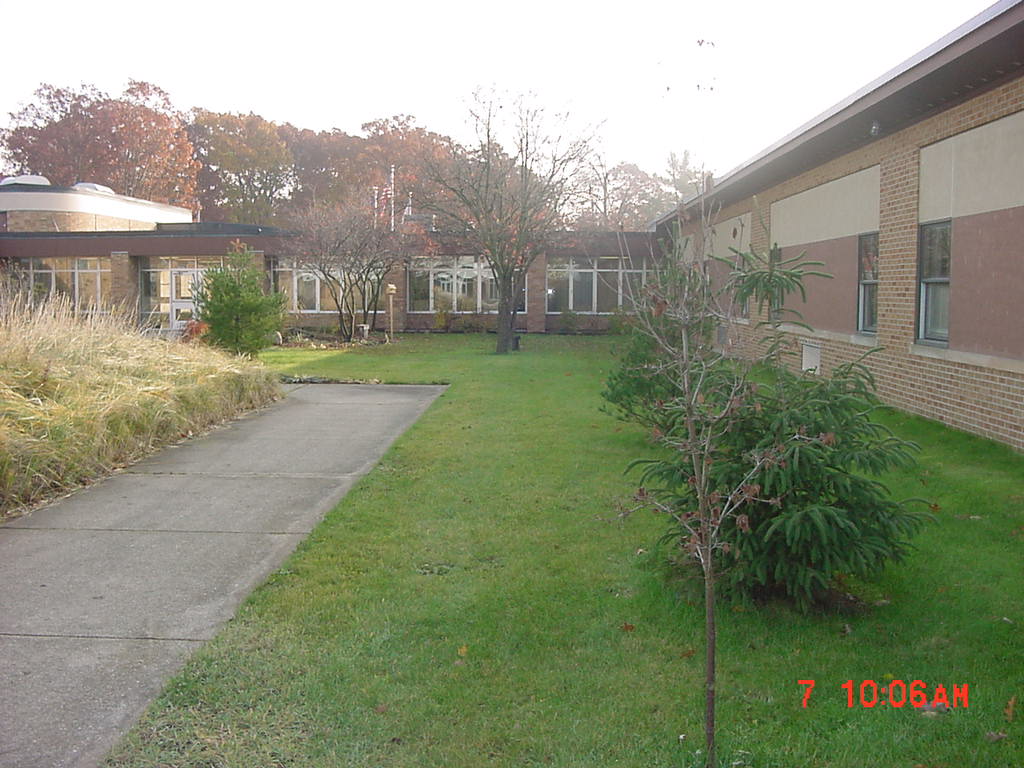 2005 Fruitport High School
Develop a teaching area  that will “widen” classroom walls. Illustrate how even small changes in the landscape can make a positive difference.
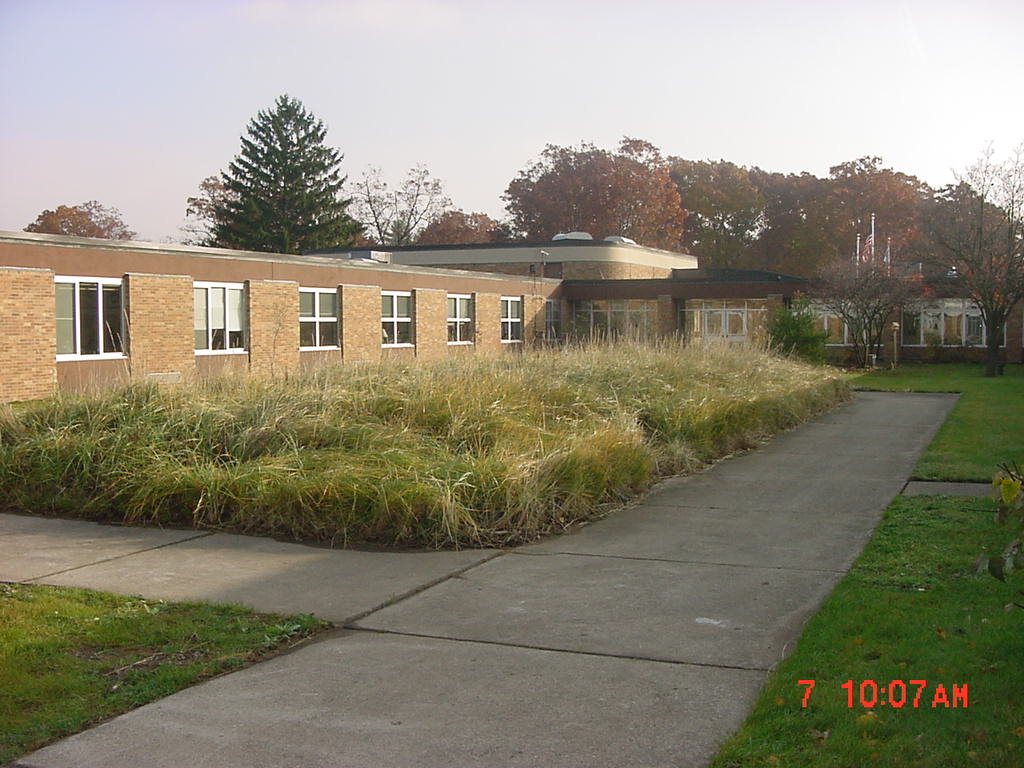 2005 Fruitport High School
Shrubs and trees provide fruits and seeds throughout the year for wildlife.  Perennials provide nectar for both butterflies and hummingbirds.
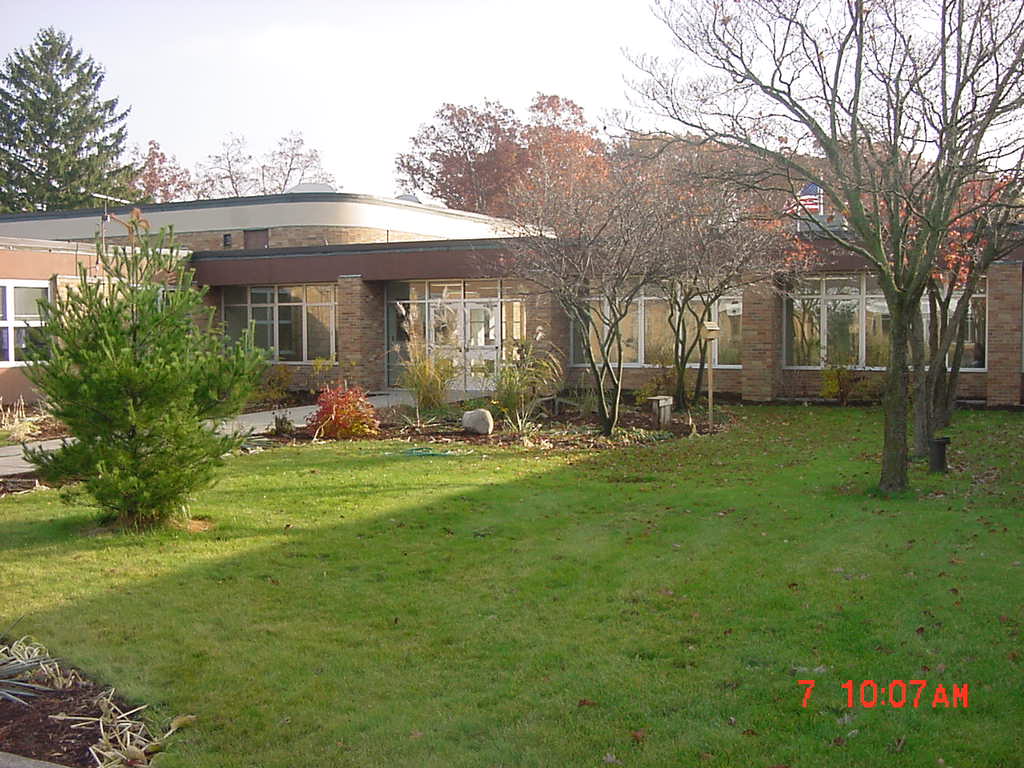 2005 Fruitport High School
Evergreen trees  provide year-round protective cover from weather and predators.  Deciduous shrubs offer effective summer cover for nesting and escape from predators.
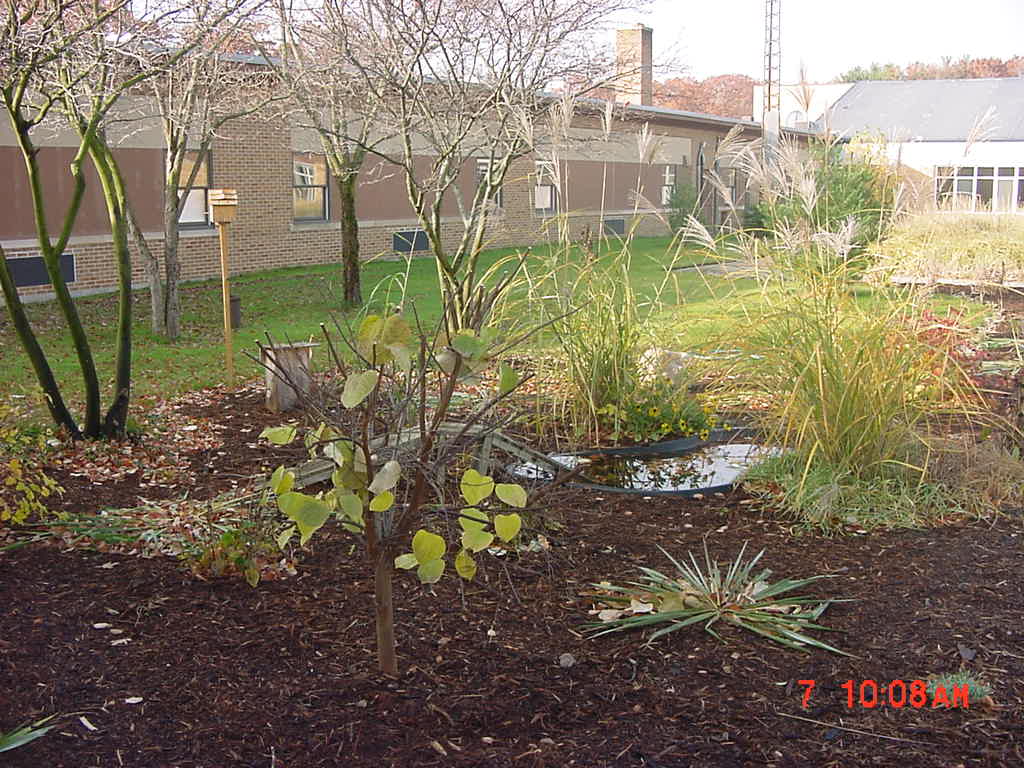 2005 Fruitport High School
Evergreens, deciduous trees, and shrubs provide nesting areas for birds.
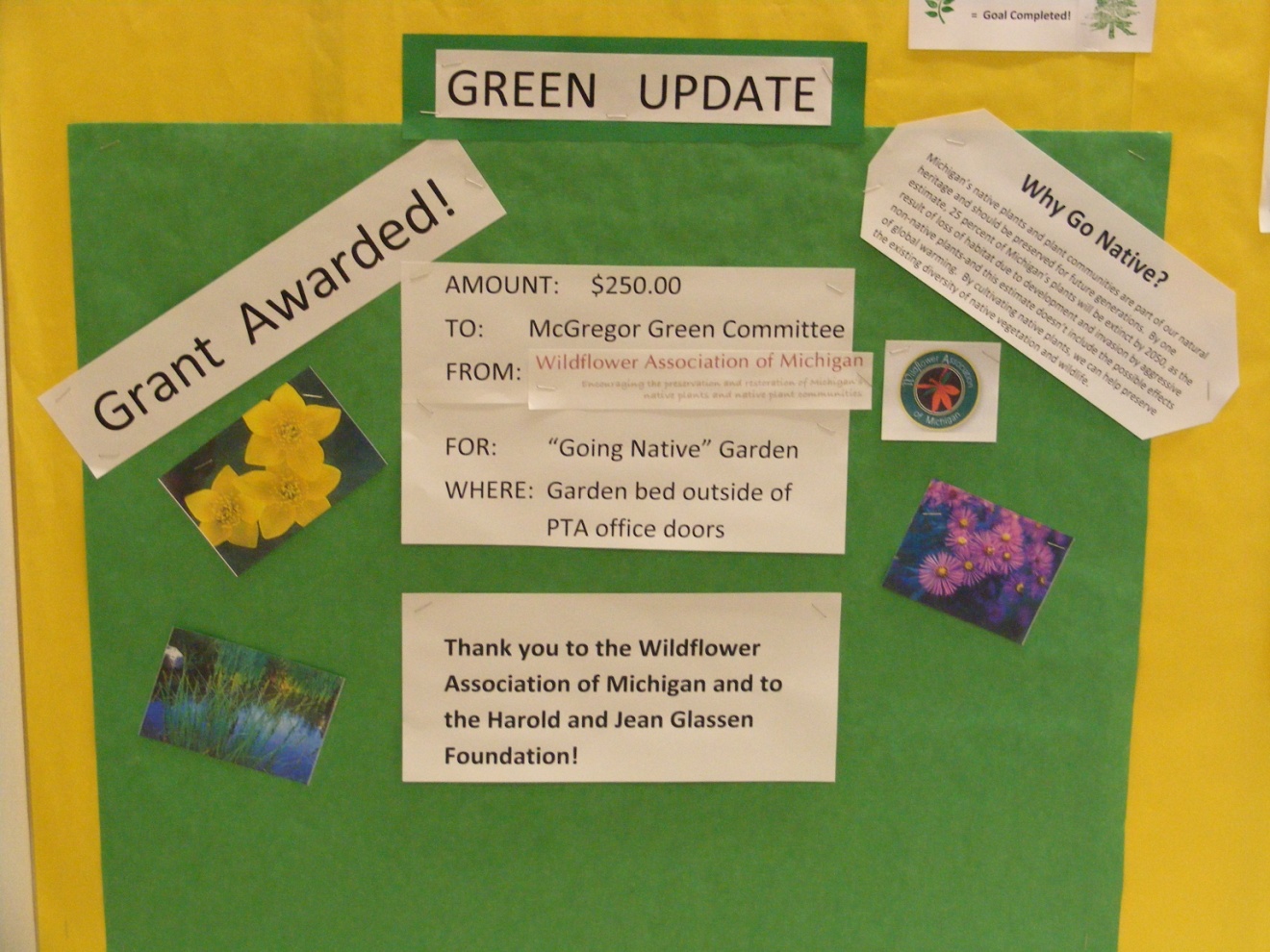 2010 McGregor Elementary
Science teachers generated interest among students in native plant gardens by expanding the criteria for our annual science fair to include research projects on native plants.
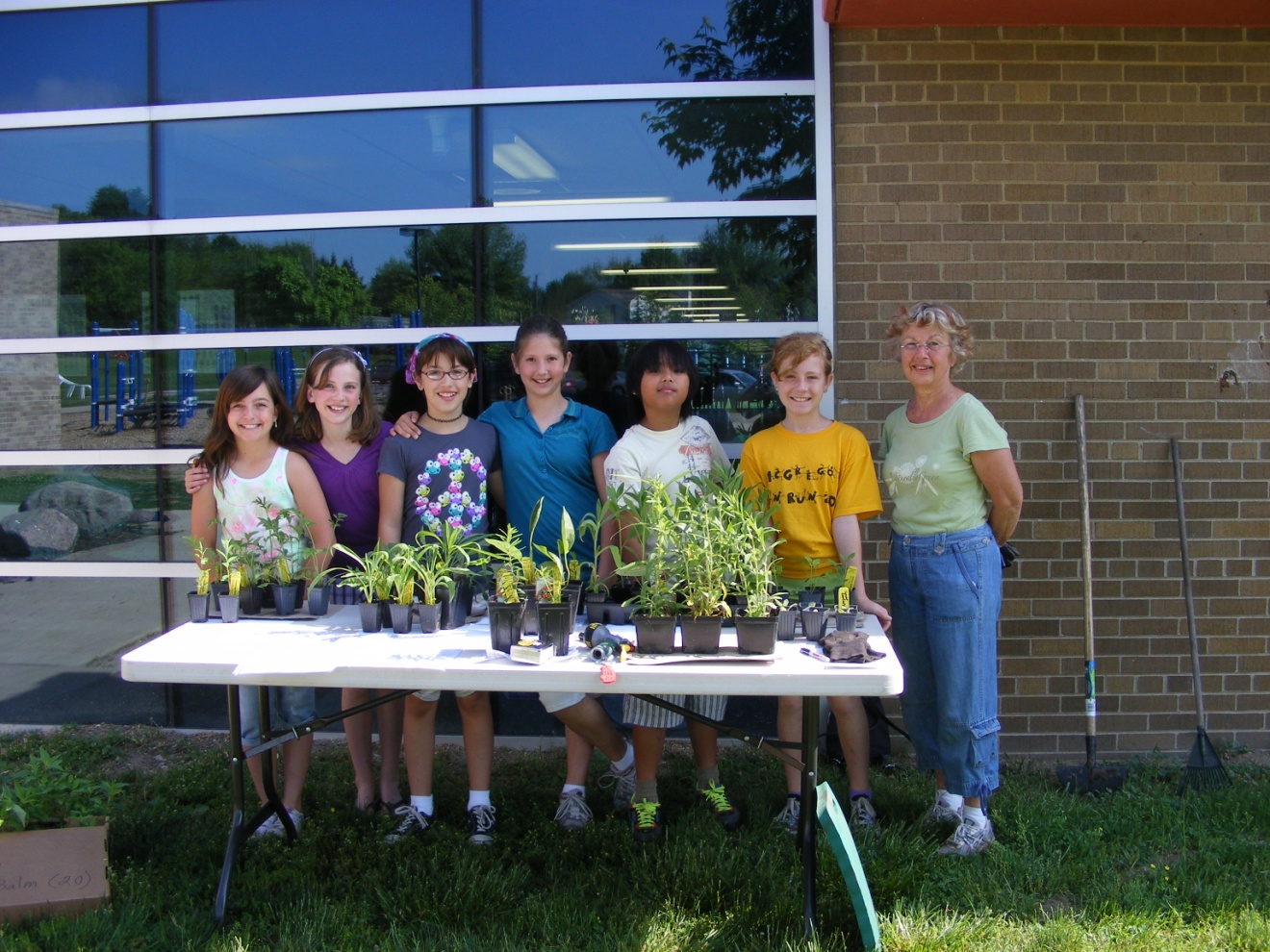 2010 McGregor Elementary
A plan was designed for a 12’ x 25’ bed, with 20 different species of forbs and grasses included a meandering path of woodchips, a feature that invites students to enter and explore.
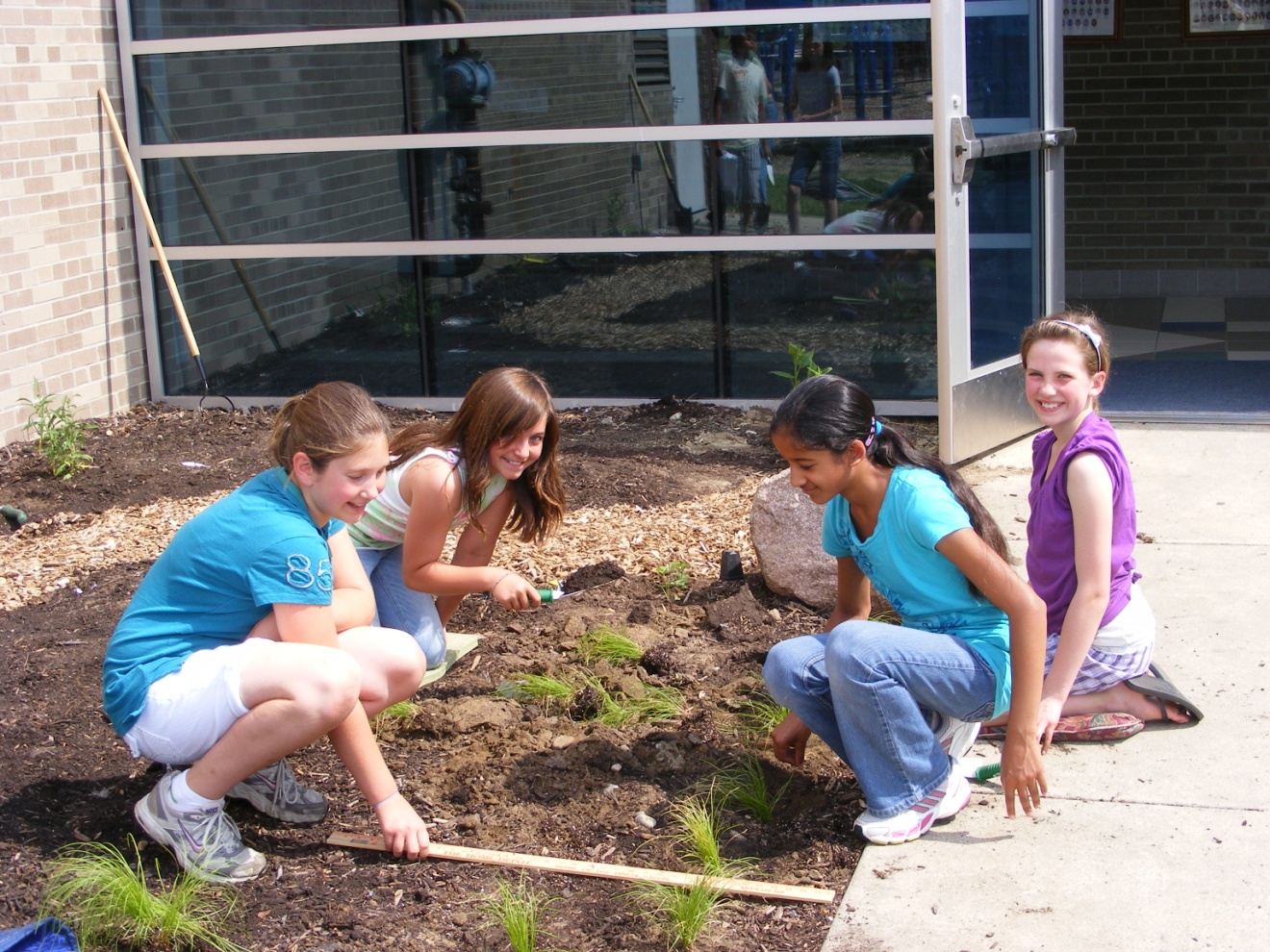 2010 McGregor Elementary
Oakland County
Paint stick signs gave scientific and common name & picture of plants to be placed in locations where the plants were to be sited. The students were eager and enthusiastic workers over the actual plants that they had researched.
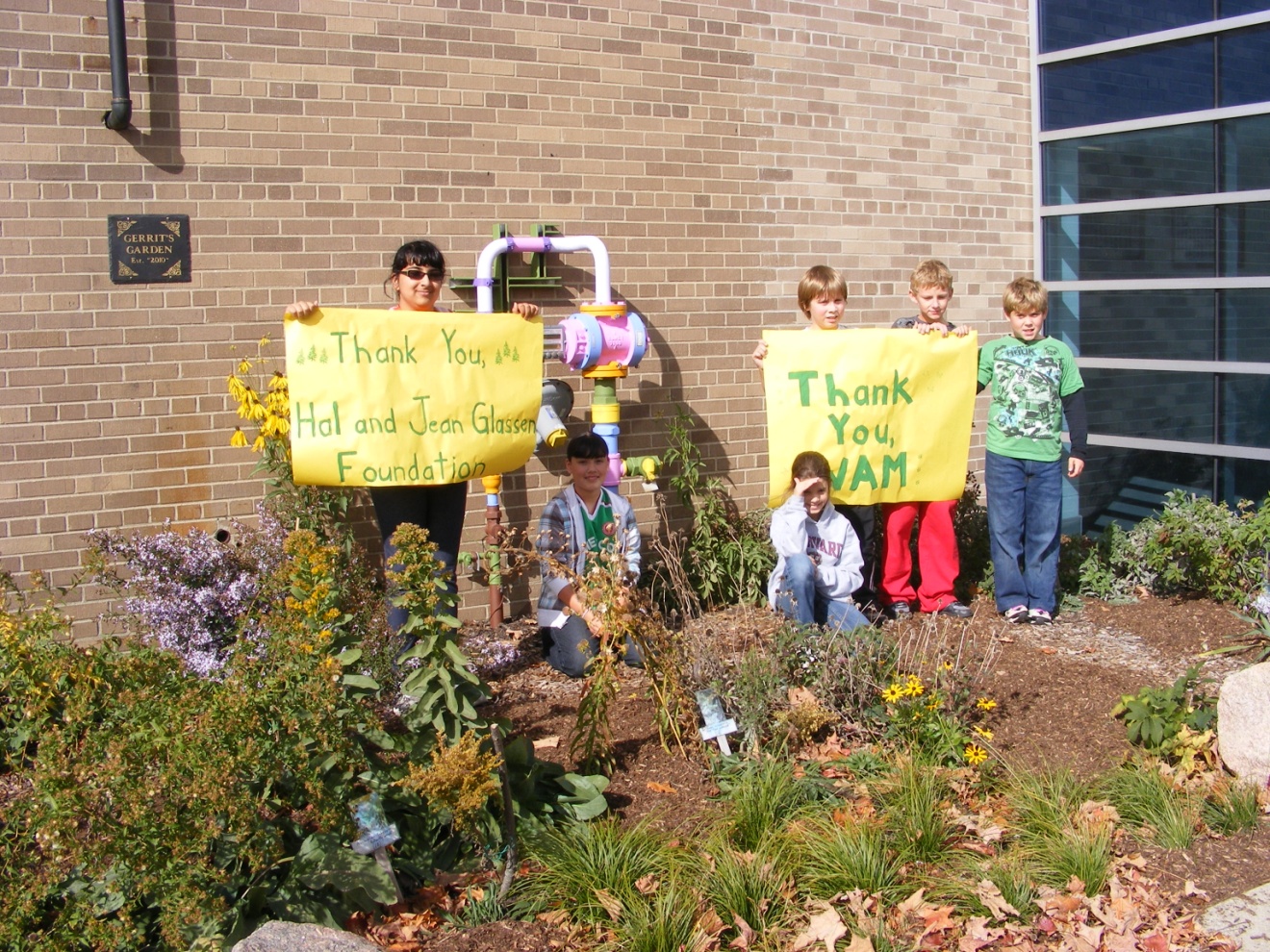 2010 McGregor Elementary
The natives thrived in hot, dry summer of 2010!  Forbs grew three feet tall!  The garden attracted so many bees, students called it “Beeland.”  Butterflies in abundance, too.  Lowe’s grant, fall 2010, created an outdoor classroom. The vegetation is all natives.
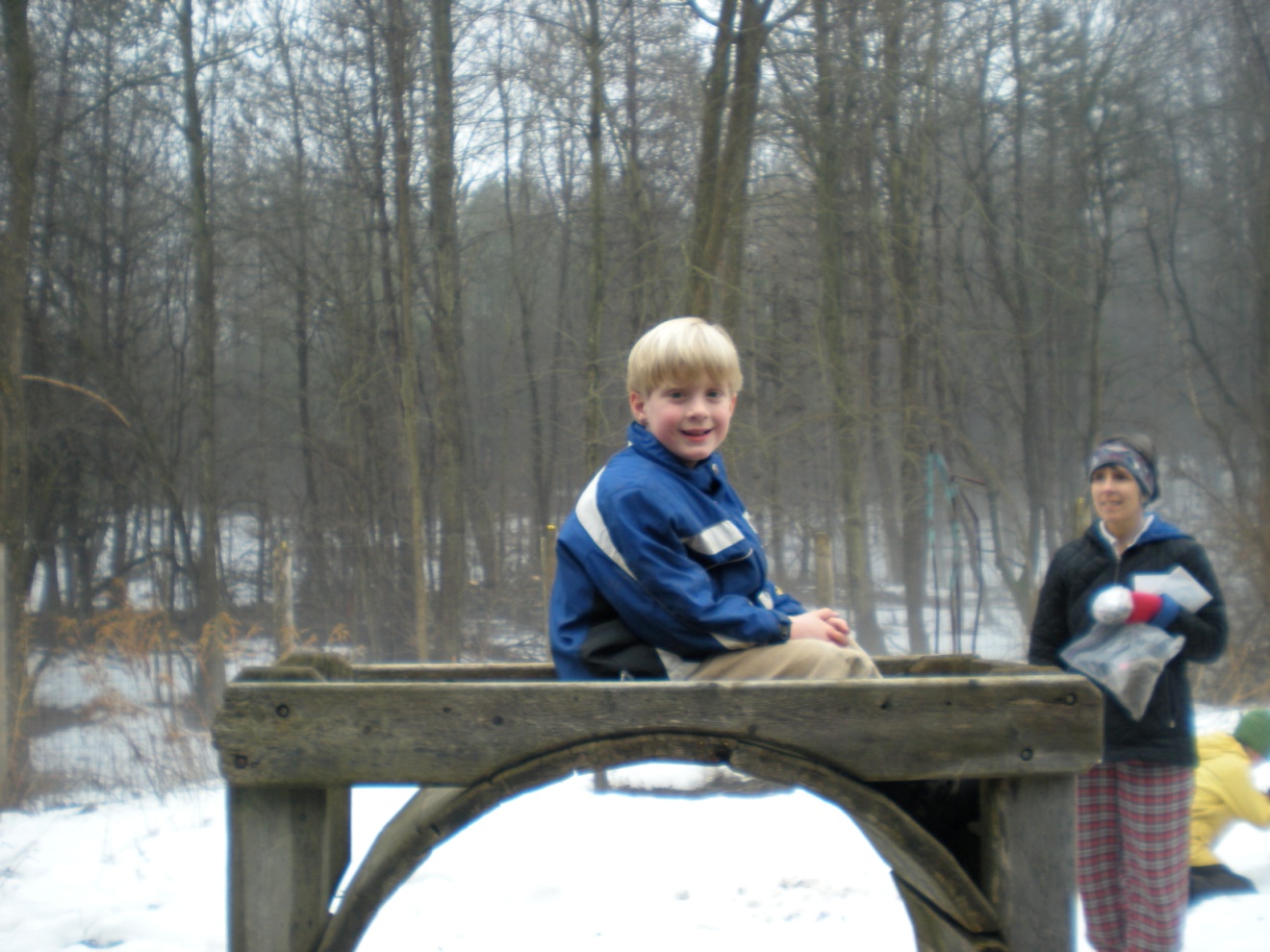 2009 – Upland Hills School
Oakland County
Minimal success was realized from plantings due to late arrival (late May) which reduced student participation.  Some plants survived only to be eaten by animals.  Some plants were bedded in our fenced garden area and are still being planted around school grounds.
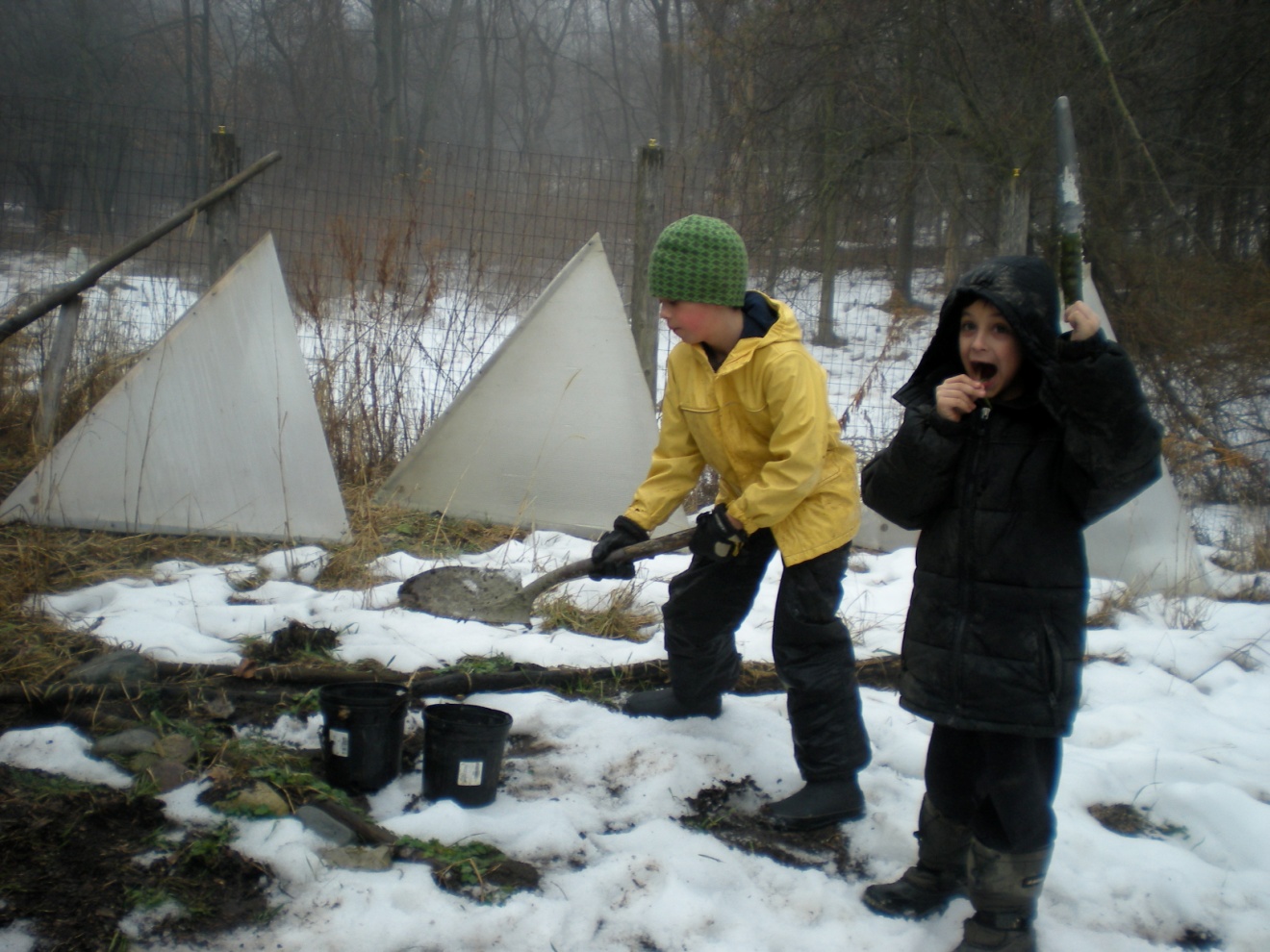 2009 – Upland Hills School
Restoration Area 1 has Big Blue Stem and Indian Grass along with Bee Balm, Cup Plant, Echinacea, & Compass Plant.  We focus on growing larger colonies of certain plants and reducing invasives. Efforts include annual classes:  Alien Invaders, Restoration, Bio-engineering, Gardening, Herbology, etc.
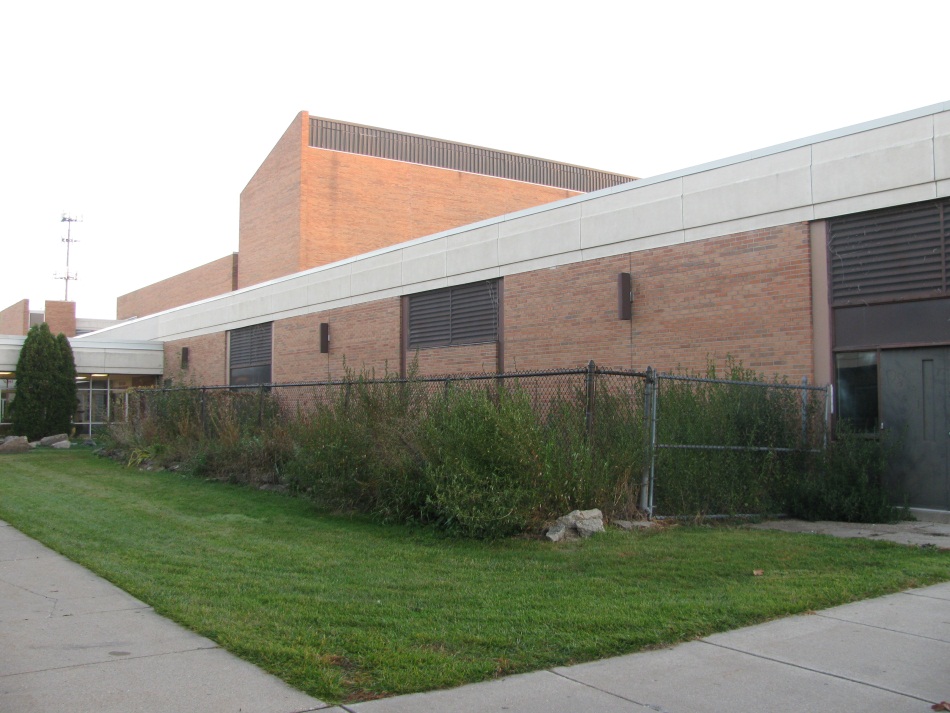 2011 – Southfield Lathrup HS
Oakland County
Before – School of 1200
Side entrance
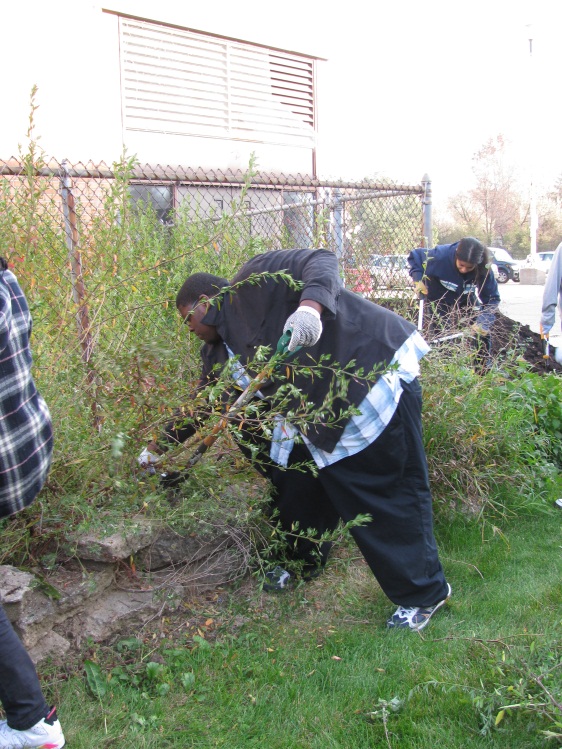 2011 – Southfield Lathrup HS
Preparing the Site
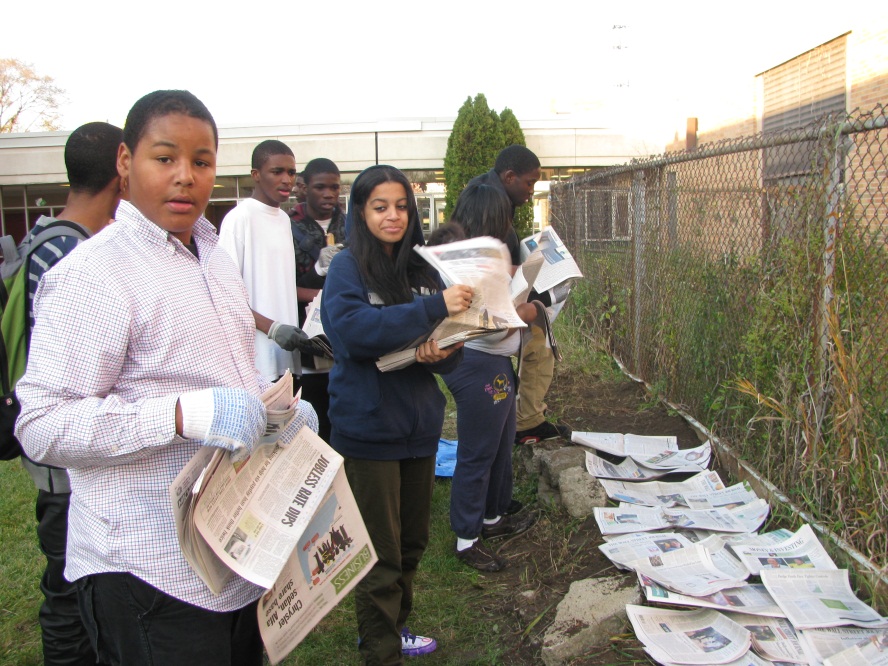 2011 – Southfield Lathrup HS
More Preparations
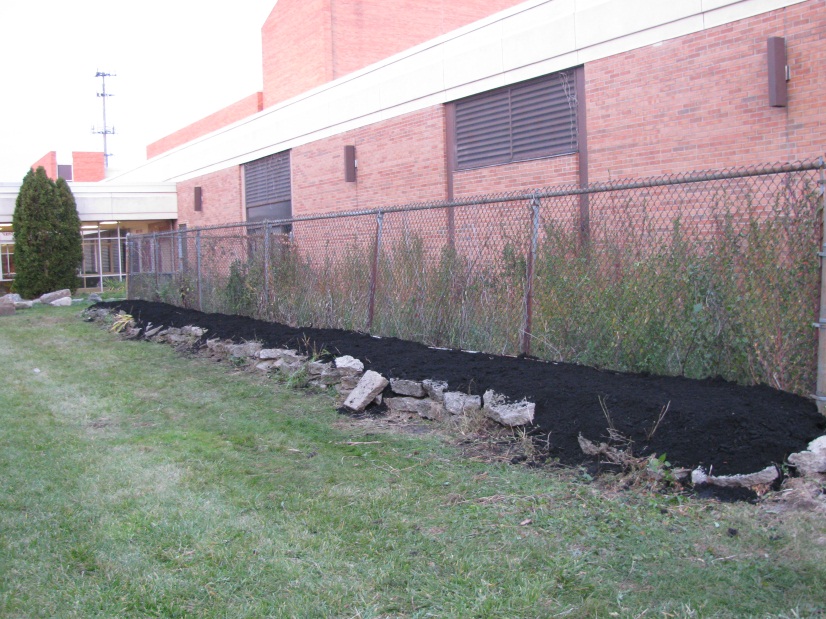 2011 – Southfield Lathrup HS
Ready for Planting
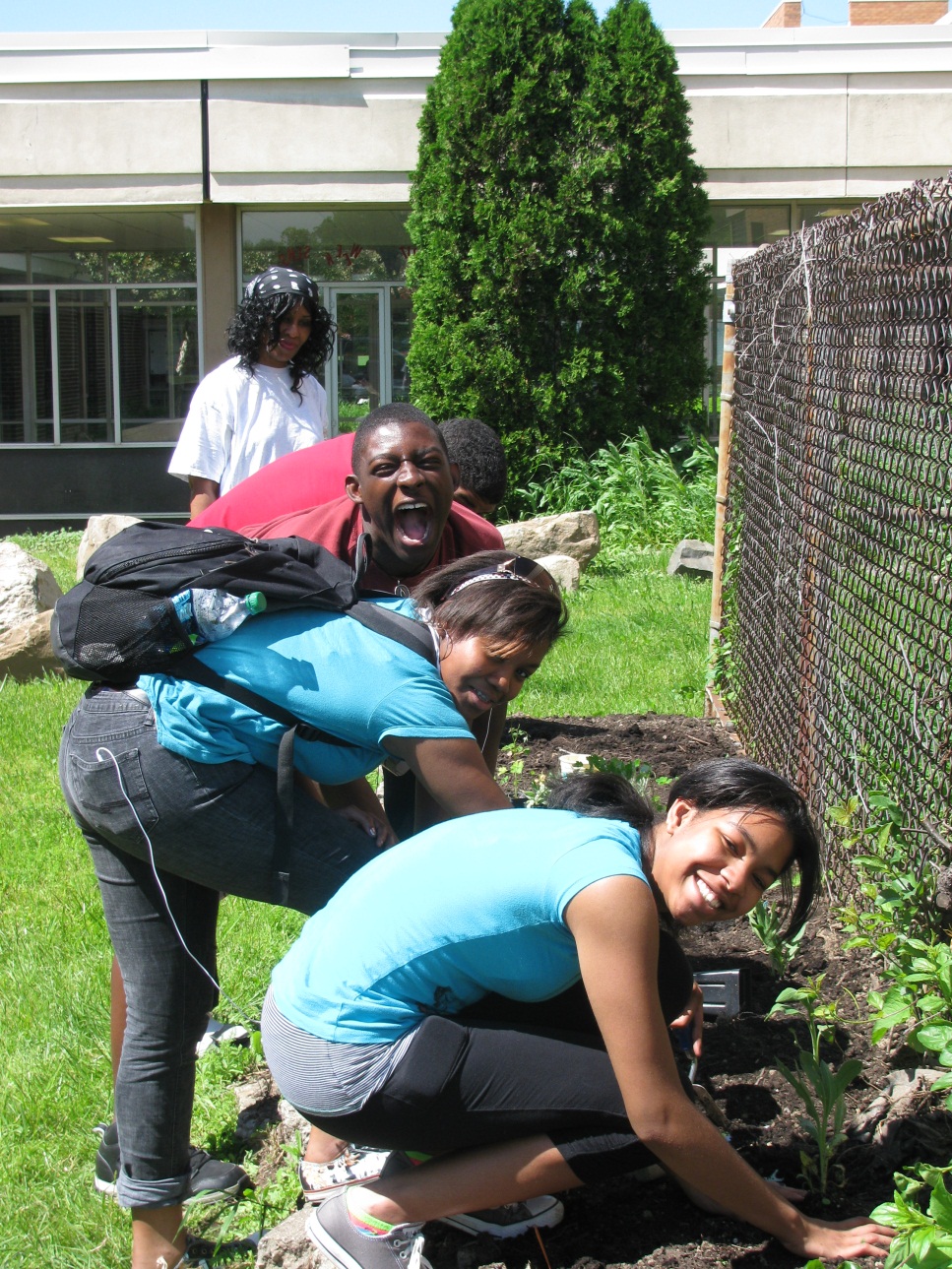 2011 – Southfield Lathrup HS
Working Together & Having Fun!
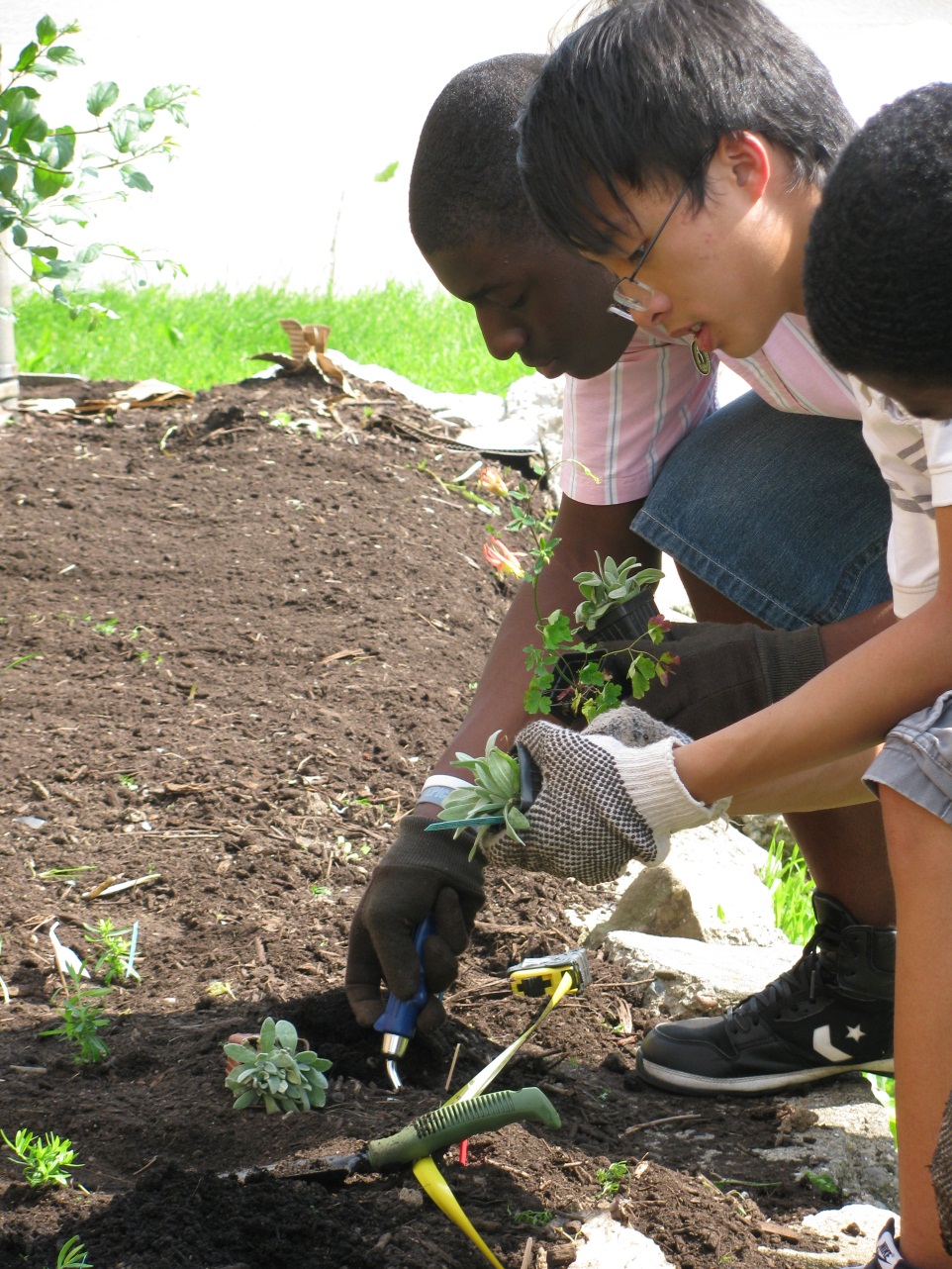 2011 – Southfield Lathrup HS
Planting Together